Caro Professor,



Este material de apoio é gratuito e para uso exclusivo em sala de aula. Não pode ser comercializado.

Ele não contém vírus ou qualquer instrumento de controle sobre seu uso.

Queremos ouvir sua opinião e suas sugestões sobre como aprimorar esta ferramenta e esperamos com ela contribuir para o sucesso de sua aula.

Por favor, escreva para apoio@blucher.com.br


Boa aula!
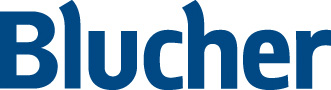 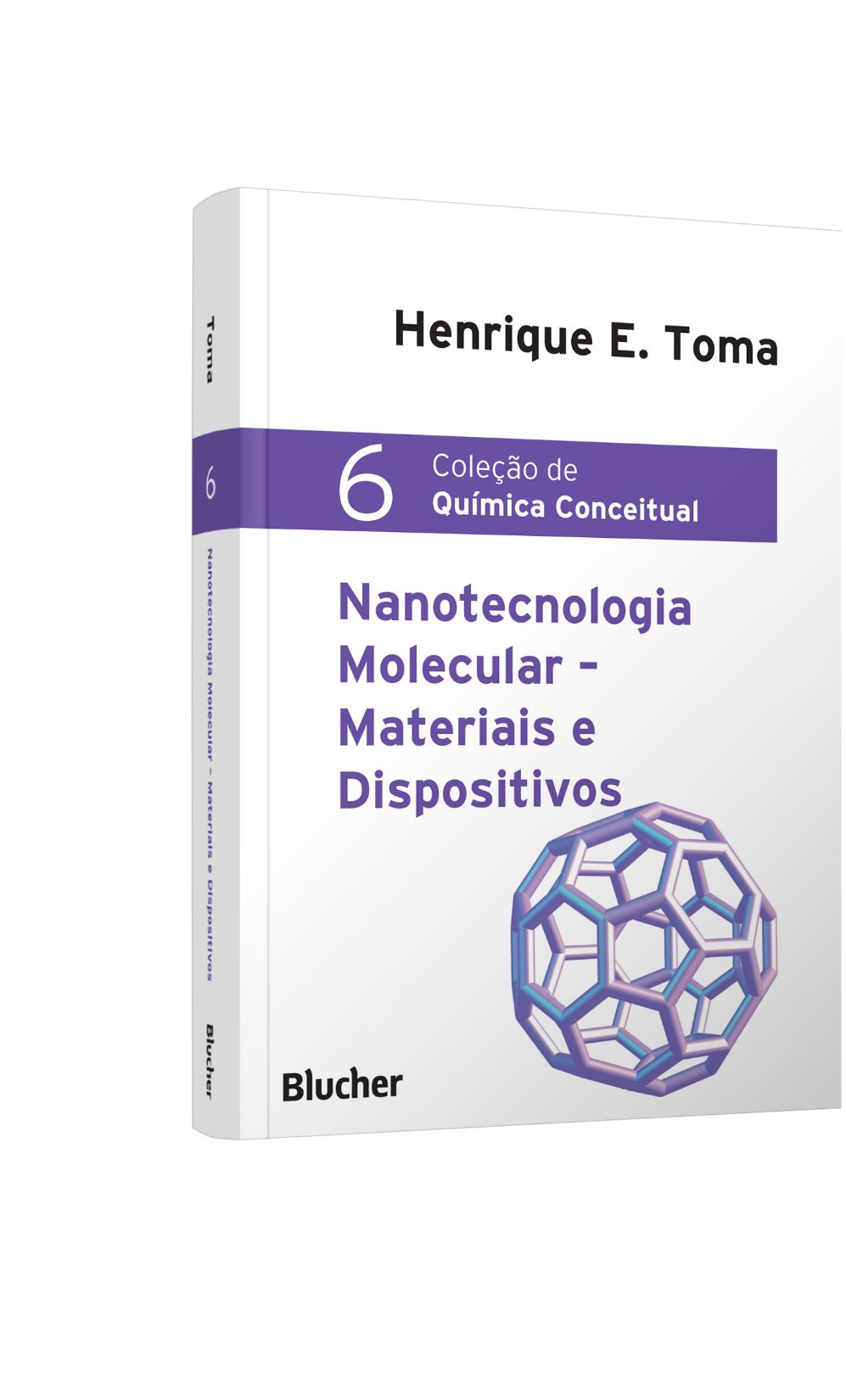 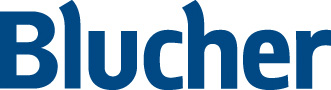 Coleção de Química Conceitual – Vol. 6 – Nanotecnologia Molecular  – Henrique E. Toma
Nanotecnologia Molecular – Materiais e Dispositivos
Capítulo 1
O MUNDO NANOMÉTRICO
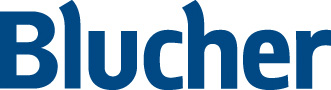 Coleção de Química Conceitual – Vol. 6 – Nanotecnologia Molecular  – Henrique E. Toma
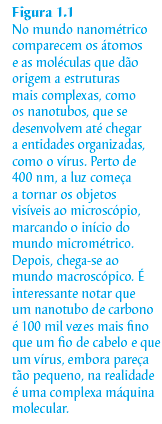 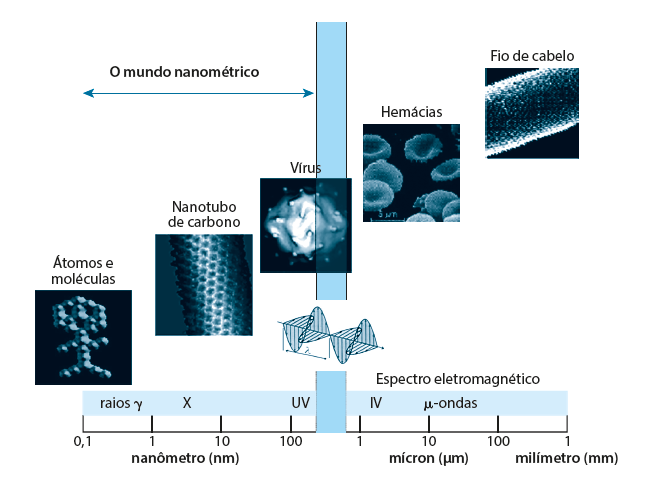 Adicione aqui o Texto
Coleção de Química Conceitual – Vol. 6 – Nanotecnologia Molecular  – Henrique E. Toma
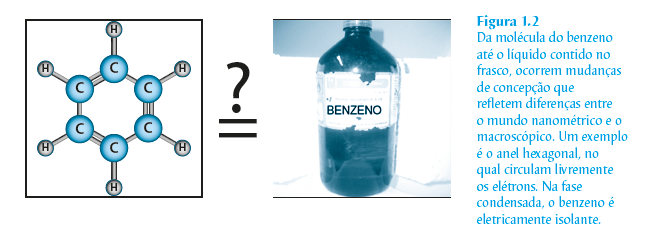 Adicione aqui o Texto
Coleção de Química Conceitual – Vol. 6 – Nanotecnologia Molecular  – Henrique E. Toma
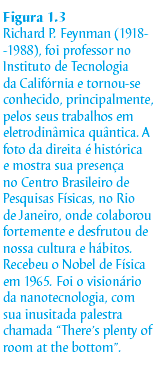 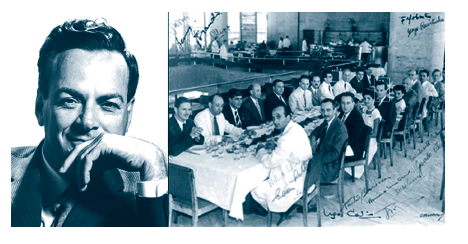 Adicione aqui o Texto
Coleção de Química Conceitual – Vol. 6 – Nanotecnologia Molecular  – Henrique E. Toma
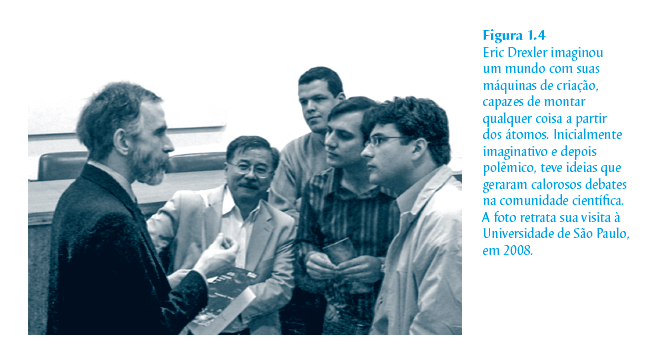 Adicione aqui o Texto
Coleção de Química Conceitual – Vol. 6 – Nanotecnologia Molecular  – Henrique E. Toma
Nanotecnologia Molecular – Materiais e Dispositivos
Capítulo 2
LUZ, COR E ESPECTRO
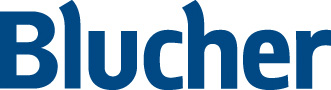 Coleção de Química Conceitual – Vol. 6 – Nanotecnologia Molecular  – Henrique E. Toma
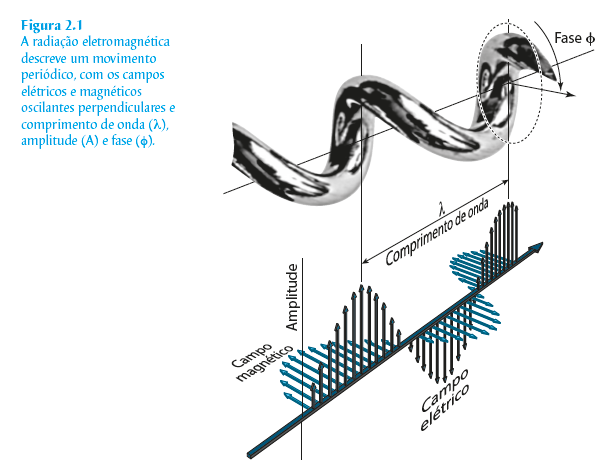 Adicione aqui o Texto
Coleção de Química Conceitual – Vol. 6 – Nanotecnologia Molecular  – Henrique E. Toma
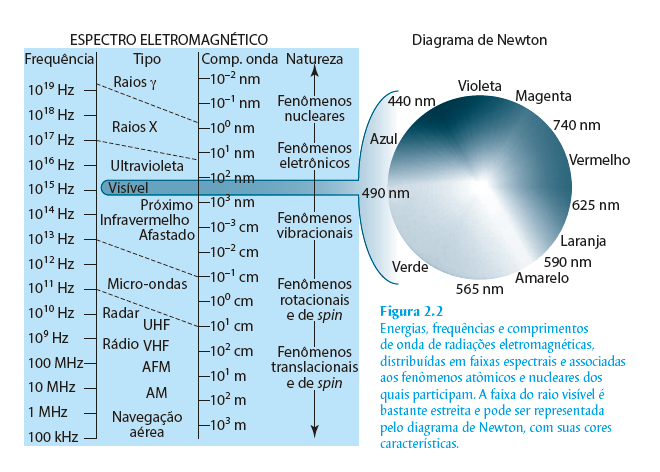 Adicione aqui o Texto
Coleção de Química Conceitual – Vol. 6 – Nanotecnologia Molecular  – Henrique E. Toma
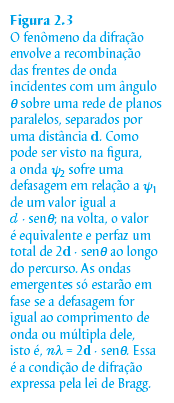 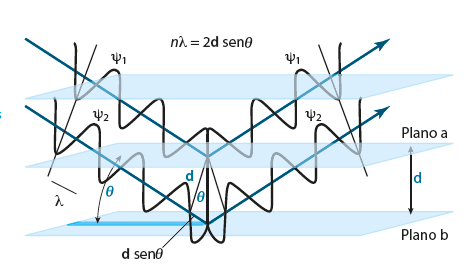 Adicione aqui o Texto
Coleção de Química Conceitual – Vol. 6 – Nanotecnologia Molecular  – Henrique E. Toma
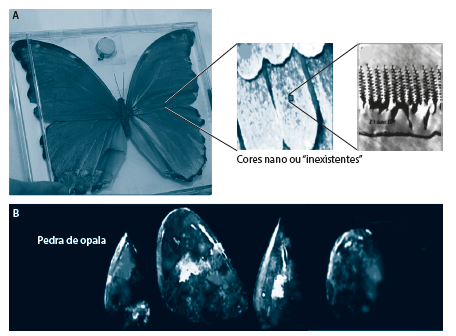 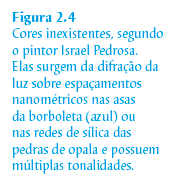 Adicione aqui o Texto
Coleção de Química Conceitual – Vol. 6 – Nanotecnologia Molecular  – Henrique E. Toma
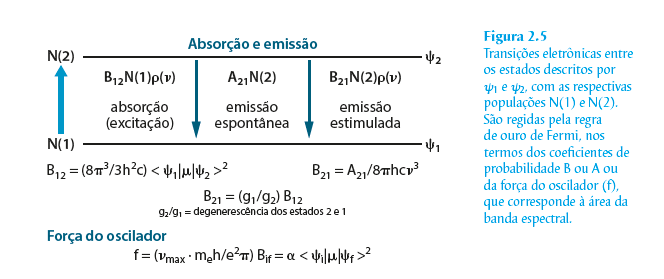 Adicione aqui o Texto
Coleção de Química Conceitual – Vol. 6 – Nanotecnologia Molecular  – Henrique E. Toma
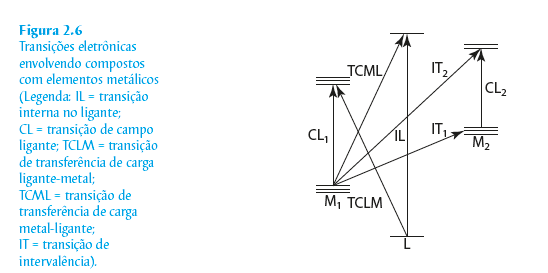 Adicione aqui o Texto
Coleção de Química Conceitual – Vol. 6 – Nanotecnologia Molecular  – Henrique E. Toma
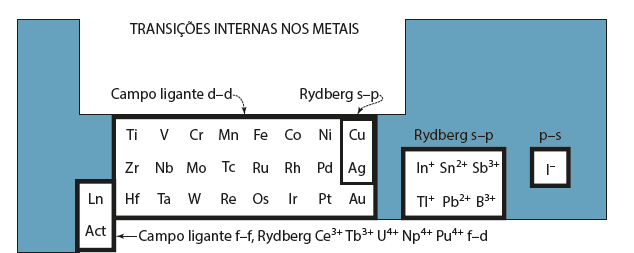 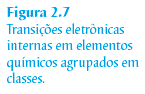 Adicione aqui o Texto
Coleção de Química Conceitual – Vol. 6 – Nanotecnologia Molecular  – Henrique E. Toma
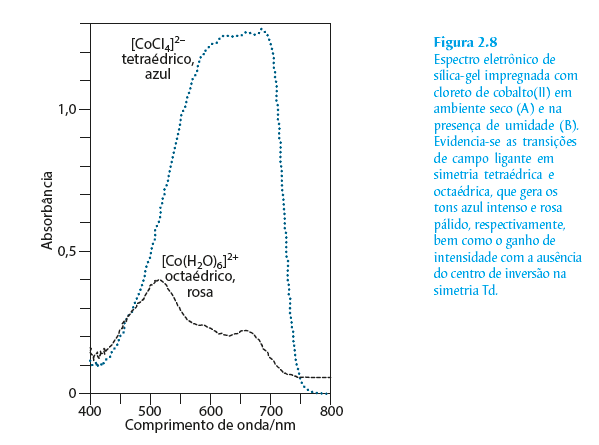 Adicione aqui o Texto
Coleção de Química Conceitual – Vol. 6 – Nanotecnologia Molecular  – Henrique E. Toma
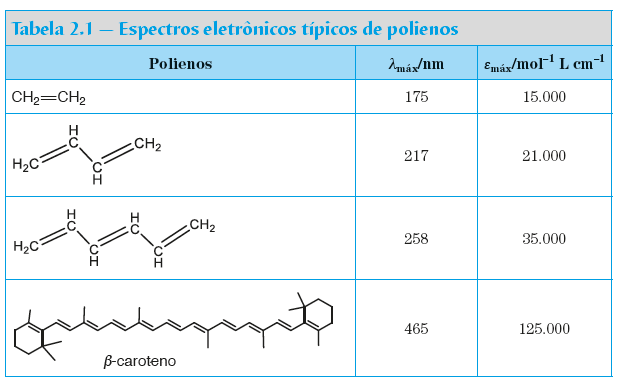 Adicione aqui o Texto
Coleção de Química Conceitual – Vol. 6 – Nanotecnologia Molecular  – Henrique E. Toma
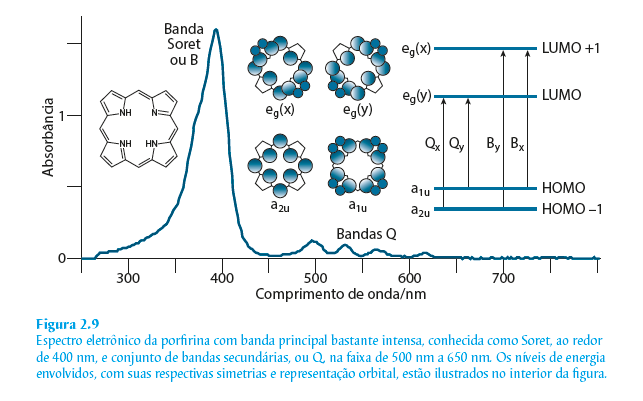 Adicione aqui o Texto
Coleção de Química Conceitual – Vol. 6 – Nanotecnologia Molecular  – Henrique E. Toma
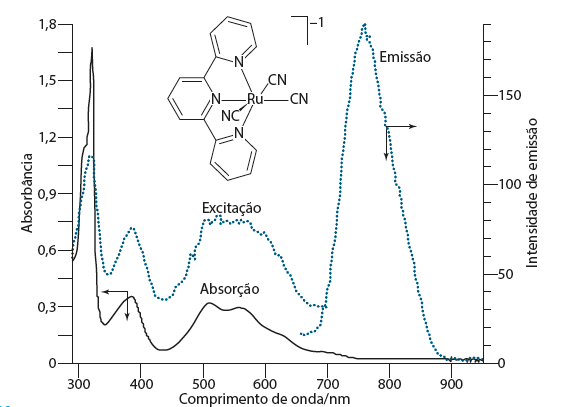 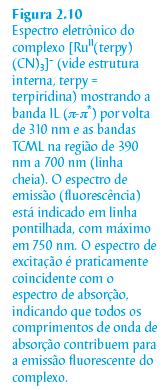 Adicione aqui o Texto
Coleção de Química Conceitual – Vol. 6 – Nanotecnologia Molecular  – Henrique E. Toma
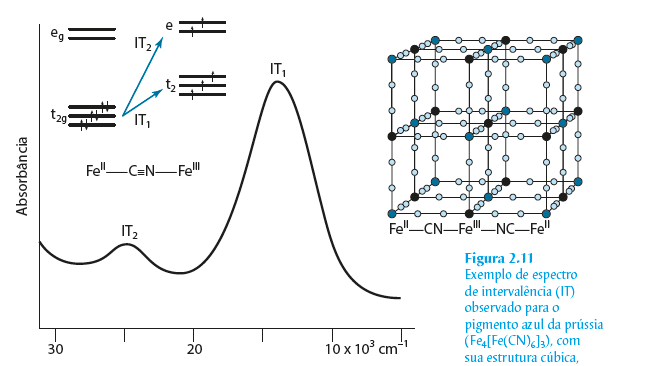 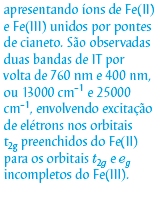 Adicione aqui o Texto
Coleção de Química Conceitual – Vol. 6 – Nanotecnologia Molecular  – Henrique E. Toma
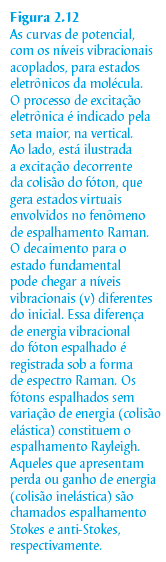 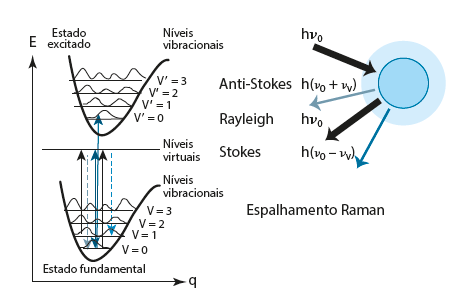 Adicione aqui o Texto
Coleção de Química Conceitual – Vol. 6 – Nanotecnologia Molecular  – Henrique E. Toma
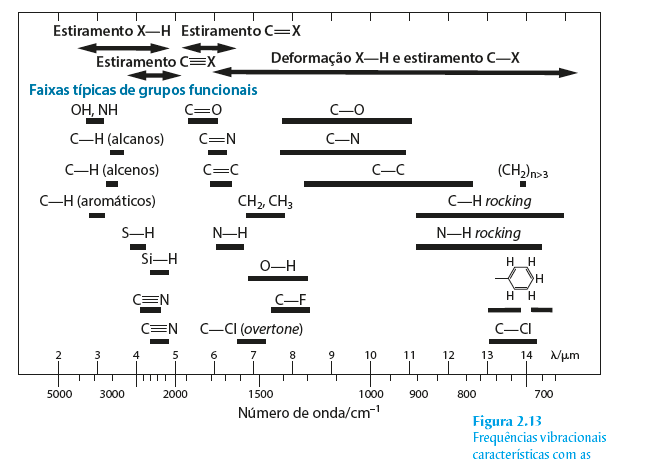 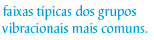 Adicione aqui o Texto
Coleção de Química Conceitual – Vol. 6 – Nanotecnologia Molecular  – Henrique E. Toma
Nanotecnologia Molecular – Materiais e Dispositivos
Capítulo 3
FERRAMENTAS NANOMÉTRICAS
EM NANOTECNOLOGIA
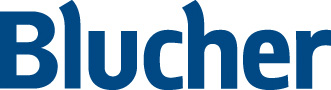 Coleção de Química Conceitual – Vol. 6 – Nanotecnologia Molecular  – Henrique E. Toma
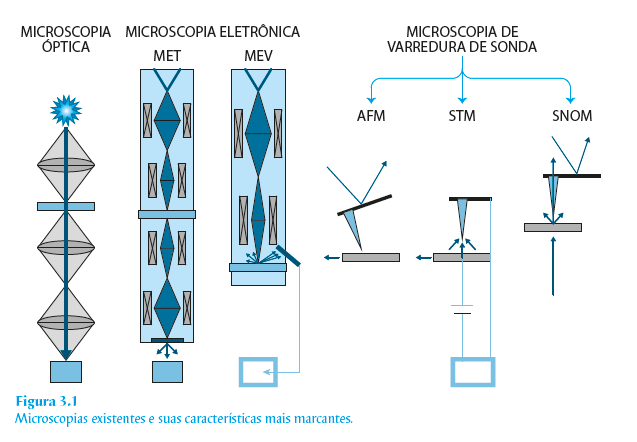 Adicione aqui o Texto
Coleção de Química Conceitual – Vol. 6 – Nanotecnologia Molecular  – Henrique E. Toma
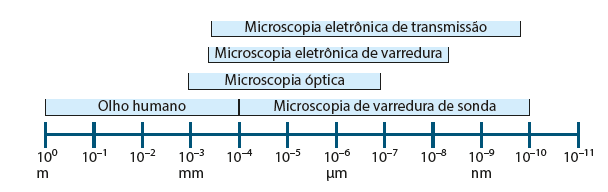 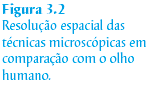 Adicione aqui o Texto
Coleção de Química Conceitual – Vol. 6 – Nanotecnologia Molecular  – Henrique E. Toma
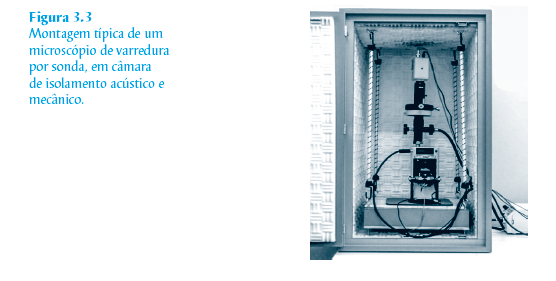 Adicione aqui o Texto
Coleção de Química Conceitual – Vol. 6 – Nanotecnologia Molecular  – Henrique E. Toma
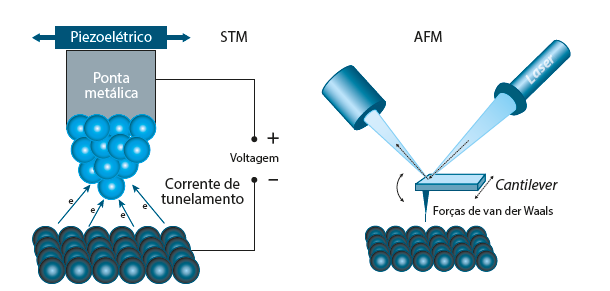 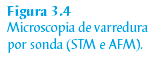 Adicione aqui o Texto
Coleção de Química Conceitual – Vol. 6 – Nanotecnologia Molecular  – Henrique E. Toma
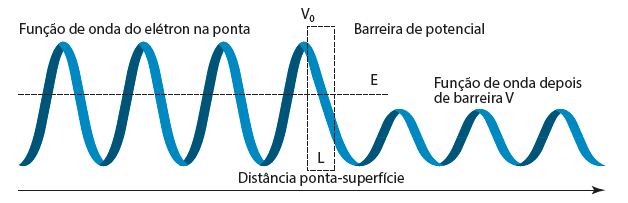 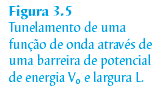 Adicione aqui o Texto
Coleção de Química Conceitual – Vol. 6 – Nanotecnologia Molecular  – Henrique E. Toma
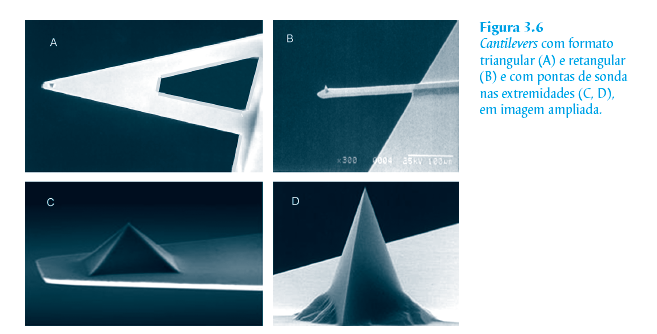 Adicione aqui o Texto
Coleção de Química Conceitual – Vol. 6 – Nanotecnologia Molecular  – Henrique E. Toma
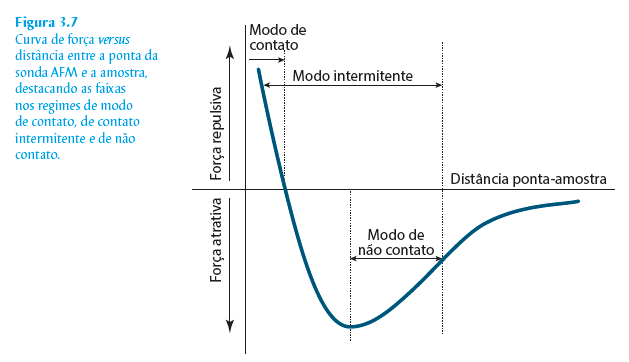 Adicione aqui o Texto
Coleção de Química Conceitual – Vol. 6 – Nanotecnologia Molecular  – Henrique E. Toma
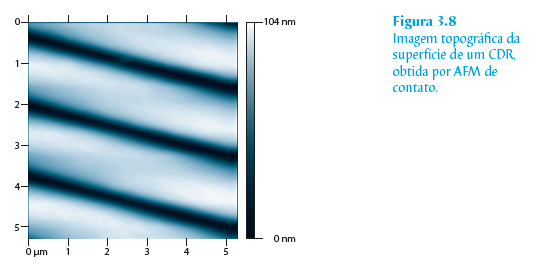 Adicione aqui o Texto
Coleção de Química Conceitual – Vol. 6 – Nanotecnologia Molecular  – Henrique E. Toma
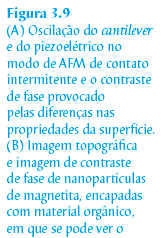 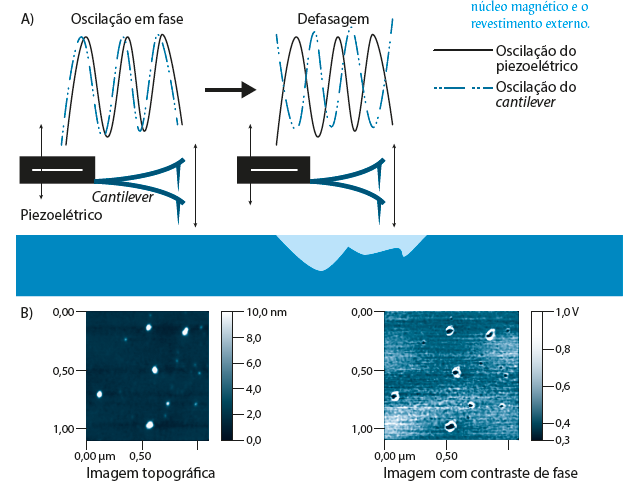 Adicione aqui o Texto
Coleção de Química Conceitual – Vol. 6 – Nanotecnologia Molecular  – Henrique E. Toma
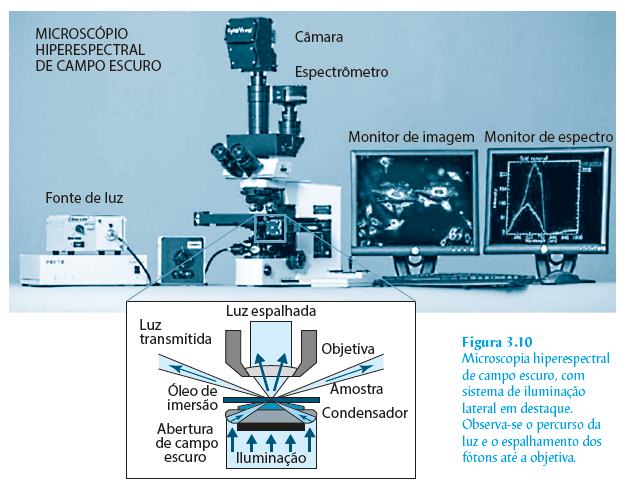 Adicione aqui o Texto
Coleção de Química Conceitual – Vol. 6 – Nanotecnologia Molecular  – Henrique E. Toma
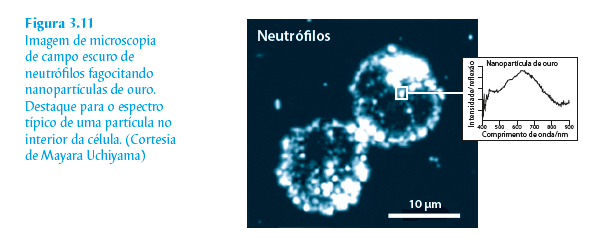 Adicione aqui o Texto
Coleção de Química Conceitual – Vol. 6 – Nanotecnologia Molecular  – Henrique E. Toma
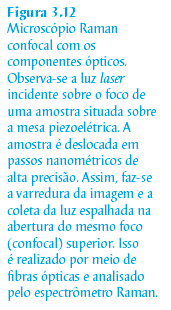 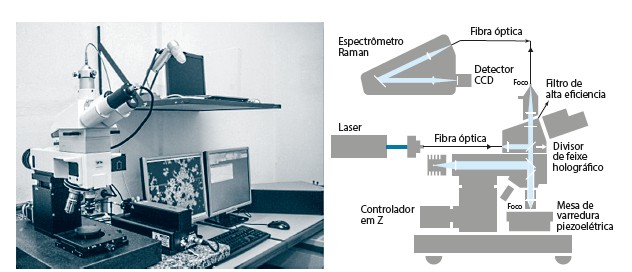 Adicione aqui o Texto
Coleção de Química Conceitual – Vol. 6 – Nanotecnologia Molecular  – Henrique E. Toma
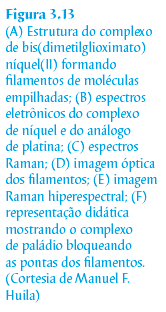 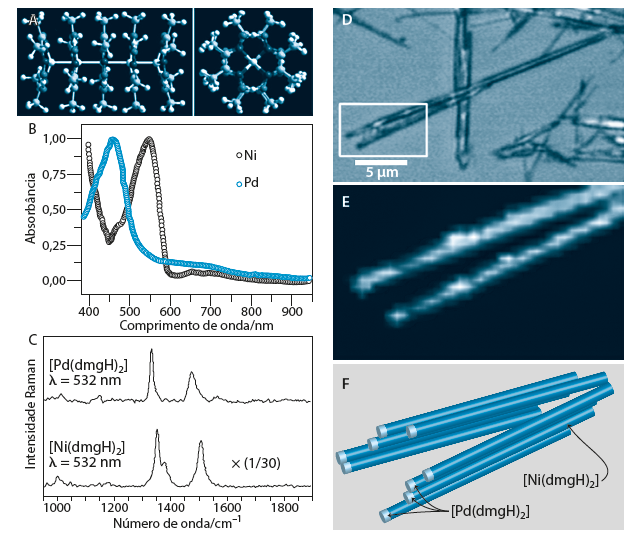 Adicione aqui o Texto
Coleção de Química Conceitual – Vol. 6 – Nanotecnologia Molecular  – Henrique E. Toma
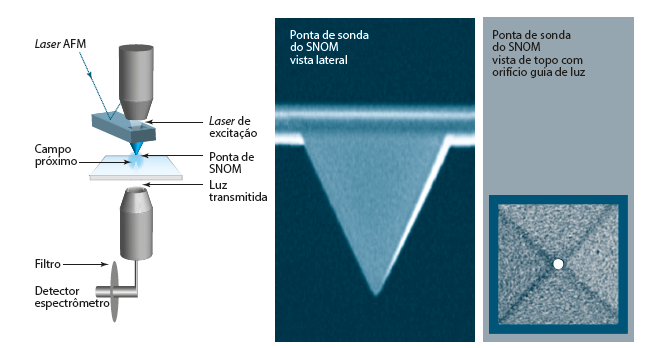 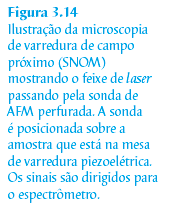 Adicione aqui o Texto
Coleção de Química Conceitual – Vol. 6 – Nanotecnologia Molecular  – Henrique E. Toma
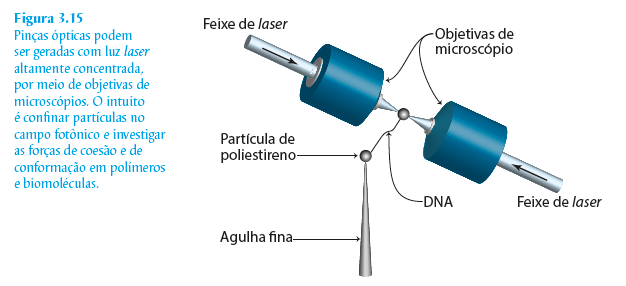 Adicione aqui o Texto
Coleção de Química Conceitual – Vol. 6 – Nanotecnologia Molecular  – Henrique E. Toma
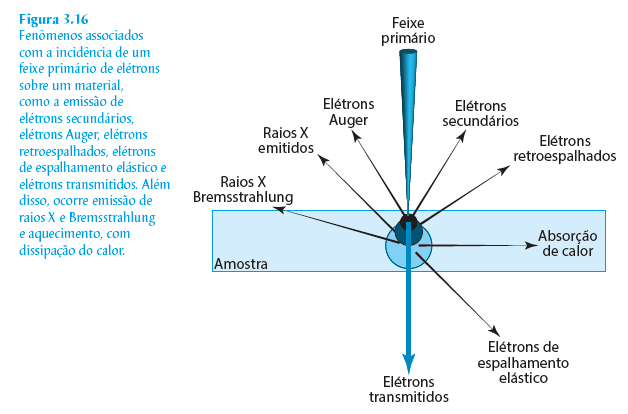 Adicione aqui o Texto
Coleção de Química Conceitual – Vol. 6 – Nanotecnologia Molecular  – Henrique E. Toma
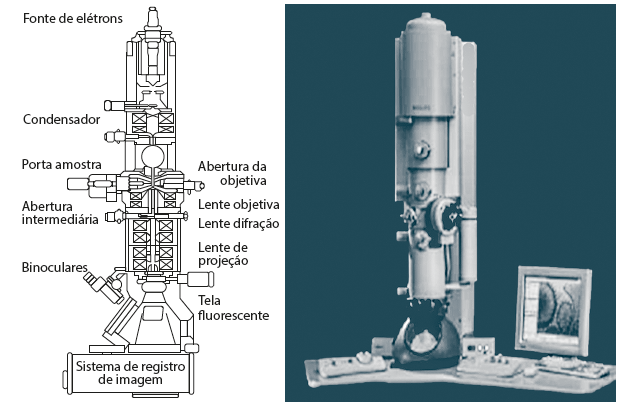 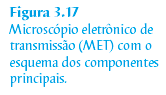 Adicione aqui o Texto
Coleção de Química Conceitual – Vol. 6 – Nanotecnologia Molecular  – Henrique E. Toma
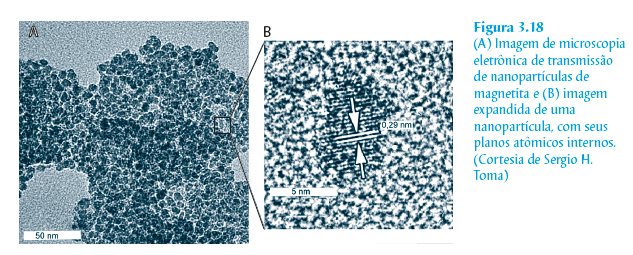 Adicione aqui o Texto
Coleção de Química Conceitual – Vol. 6 – Nanotecnologia Molecular  – Henrique E. Toma
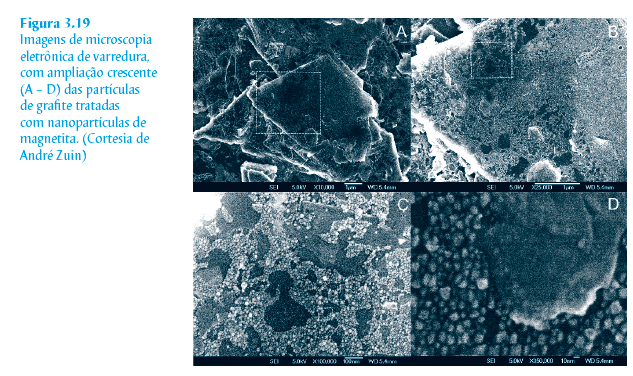 Adicione aqui o Texto
Coleção de Química Conceitual – Vol. 6 – Nanotecnologia Molecular  – Henrique E. Toma
Nanotecnologia Molecular – Materiais e Dispositivos
Capítulo 4
MACROMOLÉCULAS, POLÍMEROS 
E PLÁSTICOS
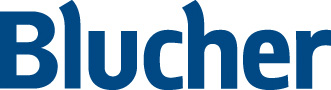 Coleção de Química Conceitual – Vol. 6 – Nanotecnologia Molecular  – Henrique E. Toma
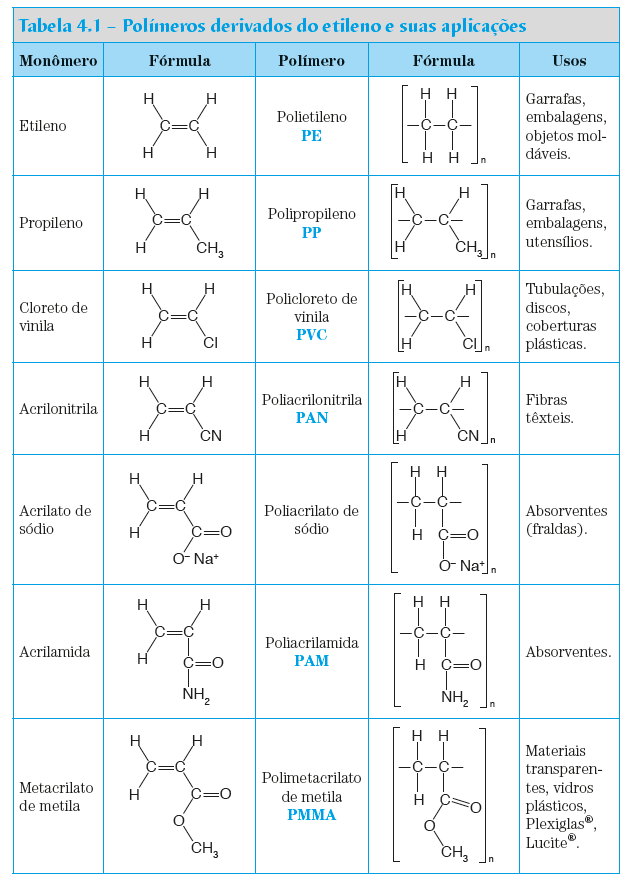 Adicione aqui o Texto
Coleção de Química Conceitual – Vol. 6 – Nanotecnologia Molecular  – Henrique E. Toma
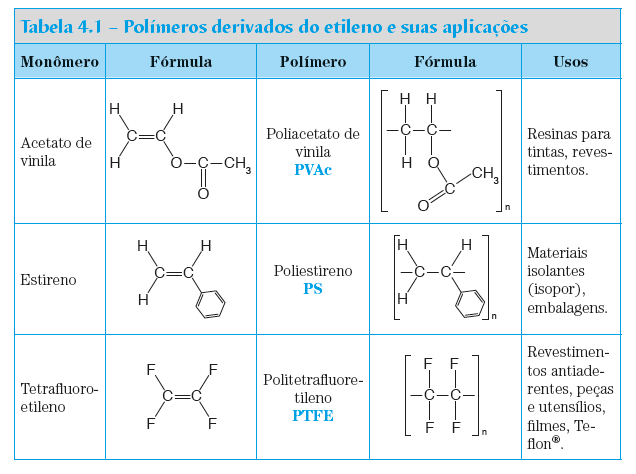 Adicione aqui o Texto
Coleção de Química Conceitual – Vol. 6 – Nanotecnologia Molecular  – Henrique E. Toma
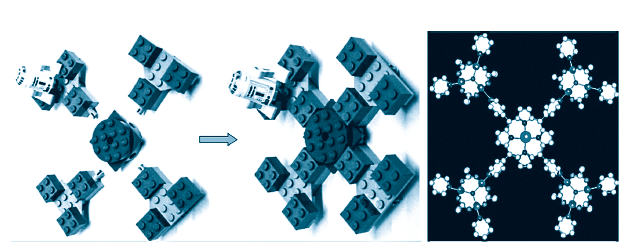 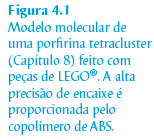 Adicione aqui o Texto
Coleção de Química Conceitual – Vol. 6 – Nanotecnologia Molecular  – Henrique E. Toma
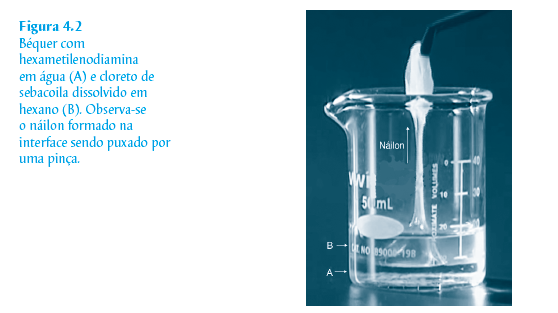 Adicione aqui o Texto
Coleção de Química Conceitual – Vol. 6 – Nanotecnologia Molecular  – Henrique E. Toma
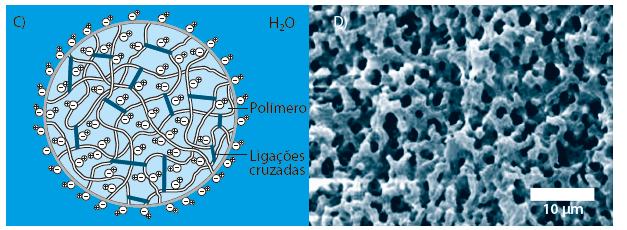 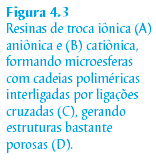 Adicione aqui o Texto
Coleção de Química Conceitual – Vol. 6 – Nanotecnologia Molecular  – Henrique E. Toma
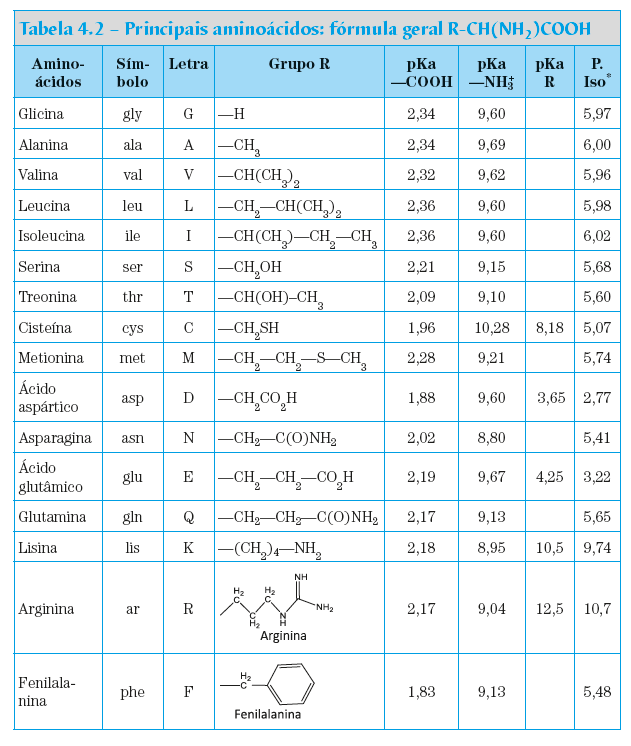 Adicione aqui o Texto
Coleção de Química Conceitual – Vol. 6 – Nanotecnologia Molecular  – Henrique E. Toma
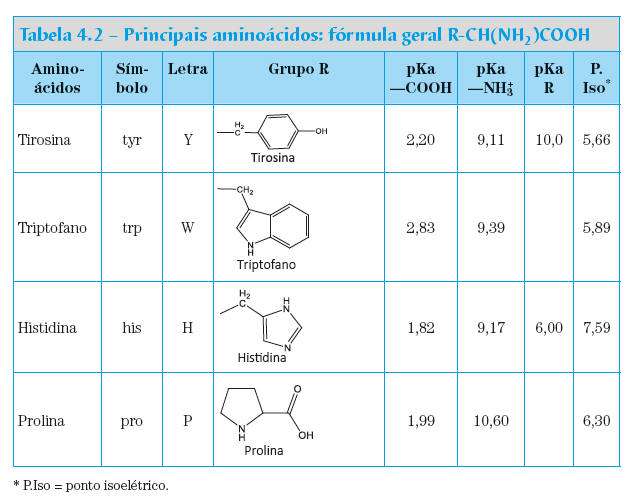 Adicione aqui o Texto
Coleção de Química Conceitual – Vol. 6 – Nanotecnologia Molecular  – Henrique E. Toma
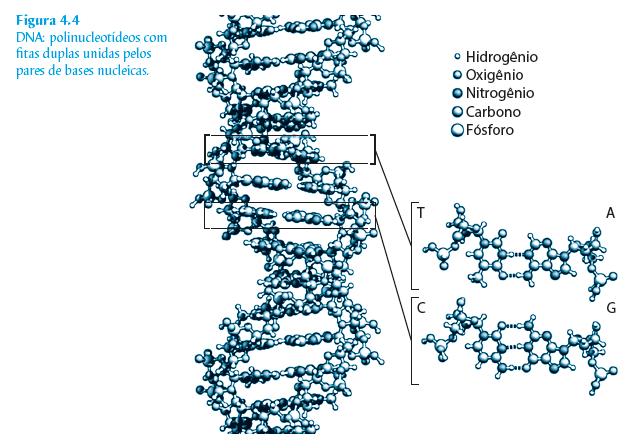 Adicione aqui o Texto
Coleção de Química Conceitual – Vol. 6 – Nanotecnologia Molecular  – Henrique E. Toma
Nanotecnologia Molecular – Materiais e Dispositivos
Capítulo 5
O ESTADO SÓLIDO
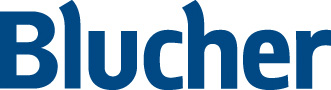 Coleção de Química Conceitual – Vol. 6 – Nanotecnologia Molecular  – Henrique E. Toma
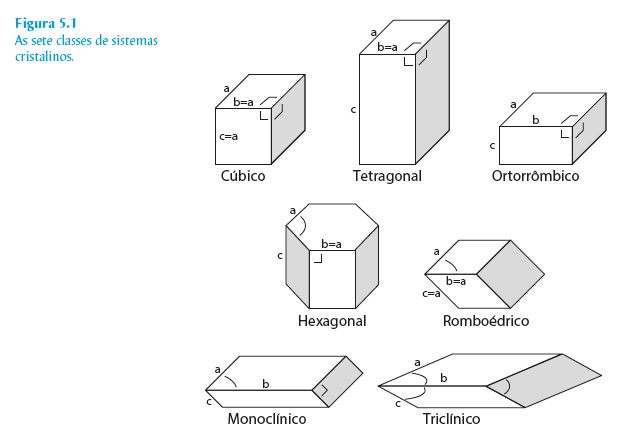 Adicione aqui o Texto
Coleção de Química Conceitual – Vol. 6 – Nanotecnologia Molecular  – Henrique E. Toma
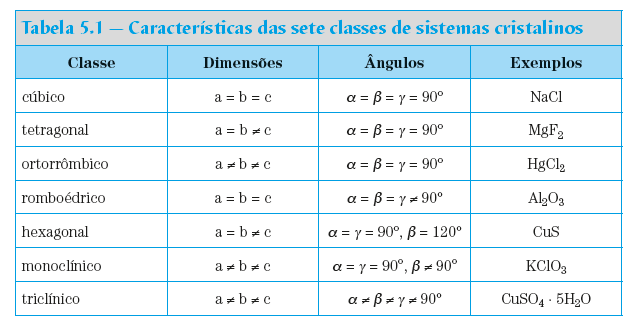 Adicione aqui o Texto
Coleção de Química Conceitual – Vol. 6 – Nanotecnologia Molecular  – Henrique E. Toma
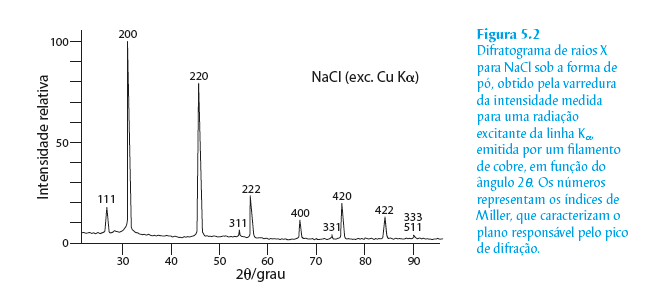 Adicione aqui o Texto
Coleção de Química Conceitual – Vol. 6 – Nanotecnologia Molecular  – Henrique E. Toma
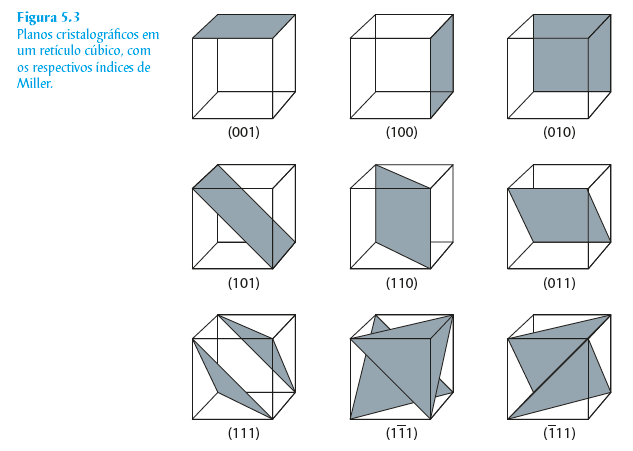 Adicione aqui o Texto
Coleção de Química Conceitual – Vol. 6 – Nanotecnologia Molecular  – Henrique E. Toma
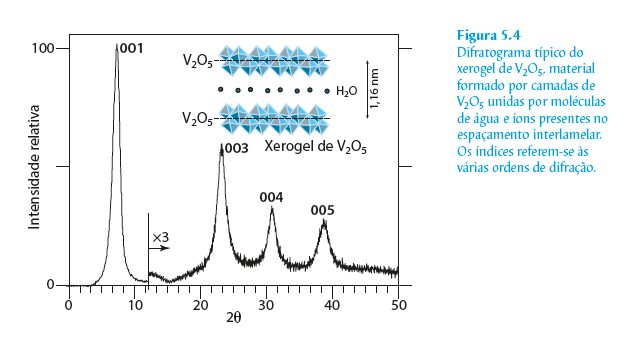 Adicione aqui o Texto
Coleção de Química Conceitual – Vol. 6 – Nanotecnologia Molecular  – Henrique E. Toma
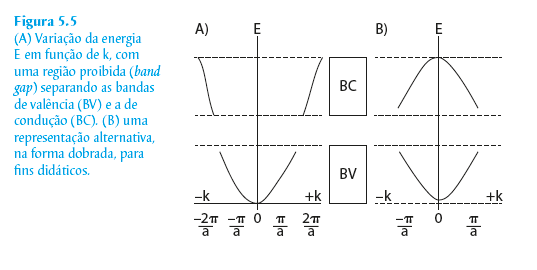 Adicione aqui o Texto
Coleção de Química Conceitual – Vol. 6 – Nanotecnologia Molecular  – Henrique E. Toma
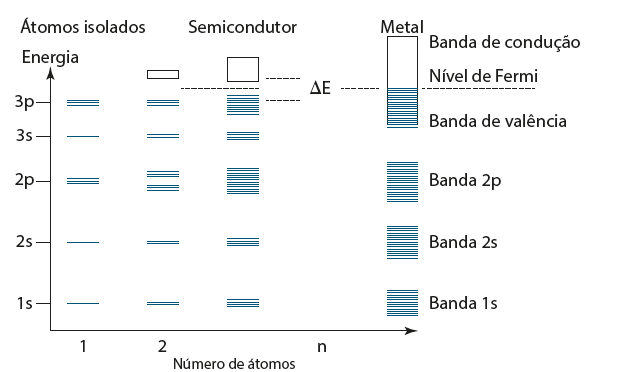 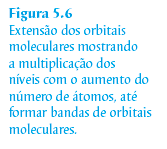 Adicione aqui o Texto
Coleção de Química Conceitual – Vol. 6 – Nanotecnologia Molecular  – Henrique E. Toma
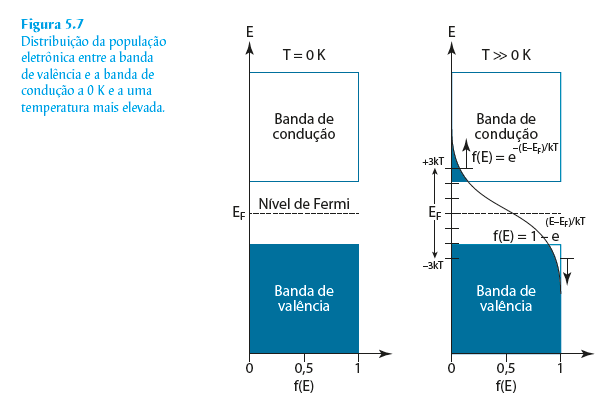 Adicione aqui o Texto
Coleção de Química Conceitual – Vol. 6 – Nanotecnologia Molecular  – Henrique E. Toma
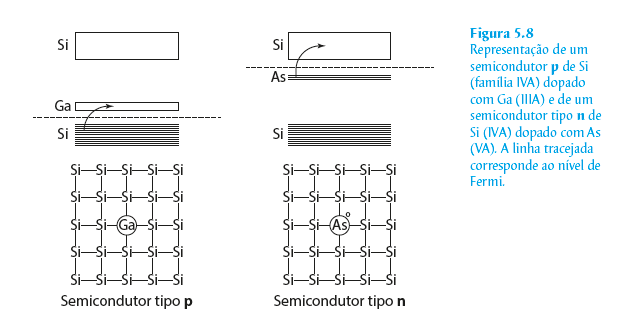 Adicione aqui o Texto
Coleção de Química Conceitual – Vol. 6 – Nanotecnologia Molecular  – Henrique E. Toma
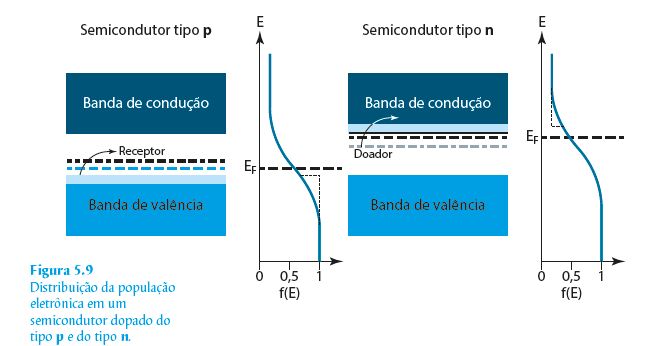 Adicione aqui o Texto
Coleção de Química Conceitual – Vol. 6 – Nanotecnologia Molecular  – Henrique E. Toma
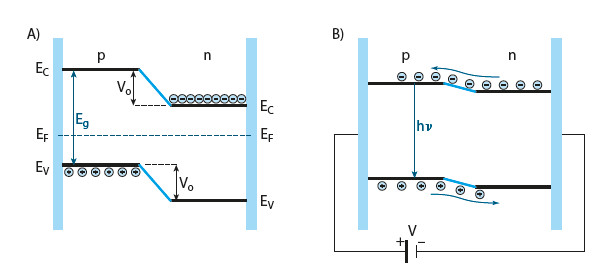 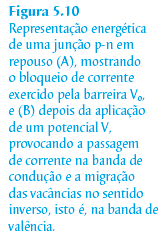 Adicione aqui o Texto
Coleção de Química Conceitual – Vol. 6 – Nanotecnologia Molecular  – Henrique E. Toma
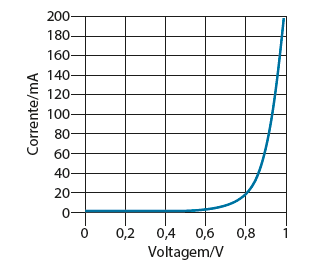 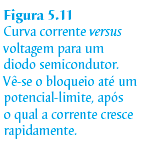 Adicione aqui o Texto
Coleção de Química Conceitual – Vol. 6 – Nanotecnologia Molecular  – Henrique E. Toma
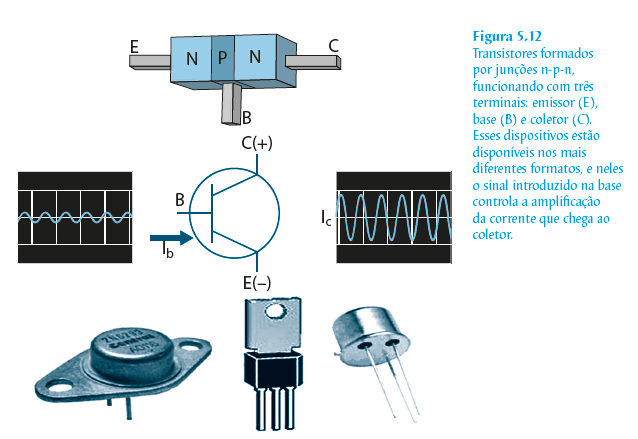 Adicione aqui o Texto
Coleção de Química Conceitual – Vol. 6 – Nanotecnologia Molecular  – Henrique E. Toma
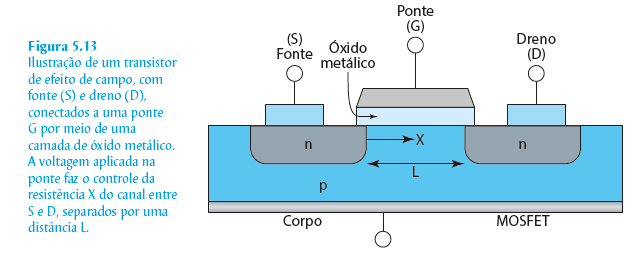 Adicione aqui o Texto
Coleção de Química Conceitual – Vol. 6 – Nanotecnologia Molecular  – Henrique E. Toma
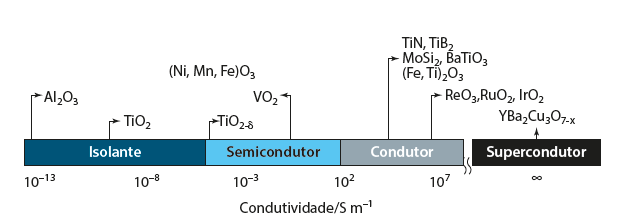 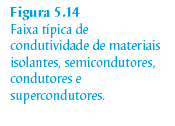 Adicione aqui o Texto
Coleção de Química Conceitual – Vol. 6 – Nanotecnologia Molecular  – Henrique E. Toma
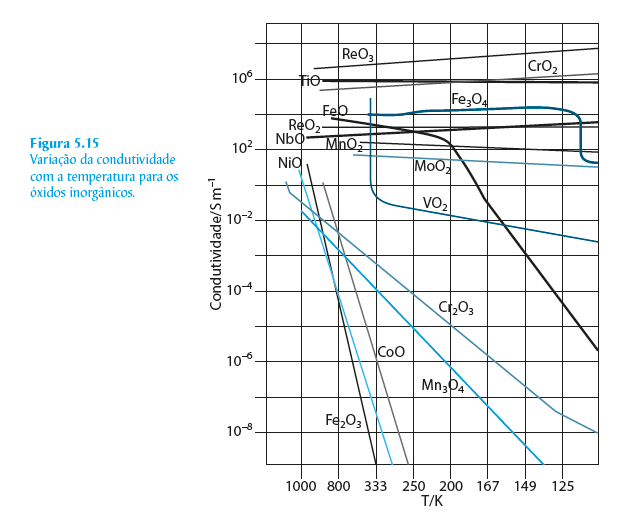 Adicione aqui o Texto
Coleção de Química Conceitual – Vol. 6 – Nanotecnologia Molecular  – Henrique E. Toma
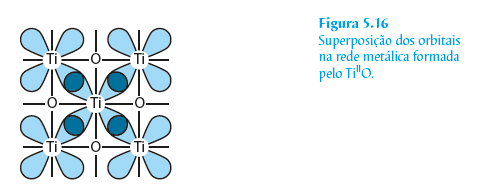 Adicione aqui o Texto
Coleção de Química Conceitual – Vol. 6 – Nanotecnologia Molecular  – Henrique E. Toma
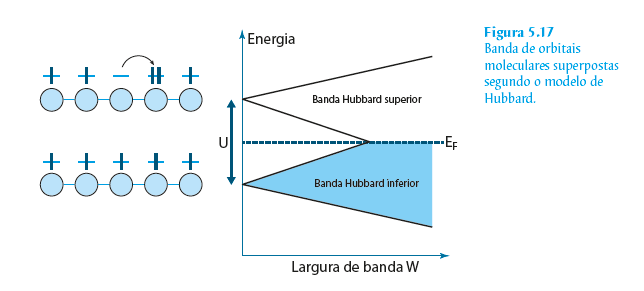 Adicione aqui o Texto
Coleção de Química Conceitual – Vol. 6 – Nanotecnologia Molecular  – Henrique E. Toma
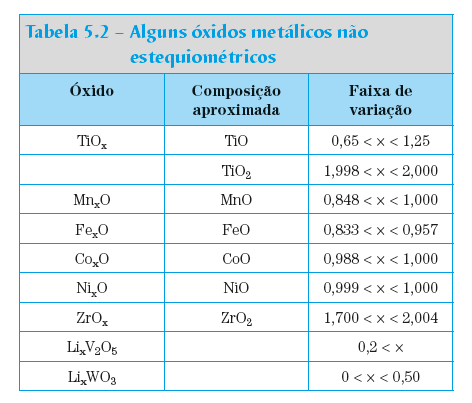 Adicione aqui o Texto
Coleção de Química Conceitual – Vol. 6 – Nanotecnologia Molecular  – Henrique E. Toma
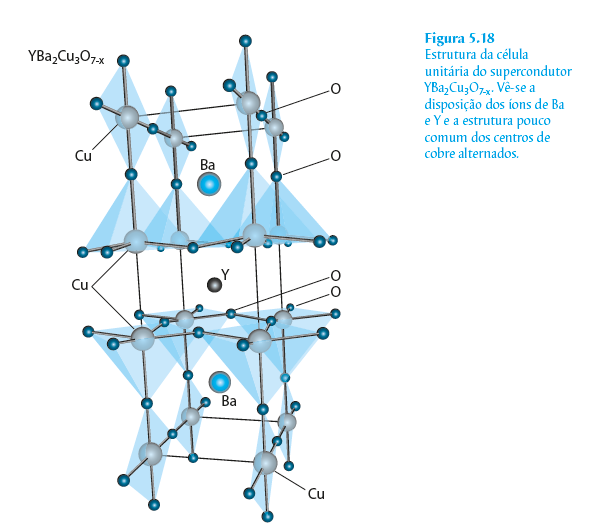 Adicione aqui o Texto
Coleção de Química Conceitual – Vol. 6 – Nanotecnologia Molecular  – Henrique E. Toma
Nanotecnologia Molecular – Materiais e Dispositivos
Capítulo 6
NANOPARTÍCULAS
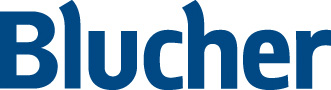 Coleção de Química Conceitual – Vol. 6 – Nanotecnologia Molecular  – Henrique E. Toma
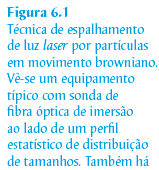 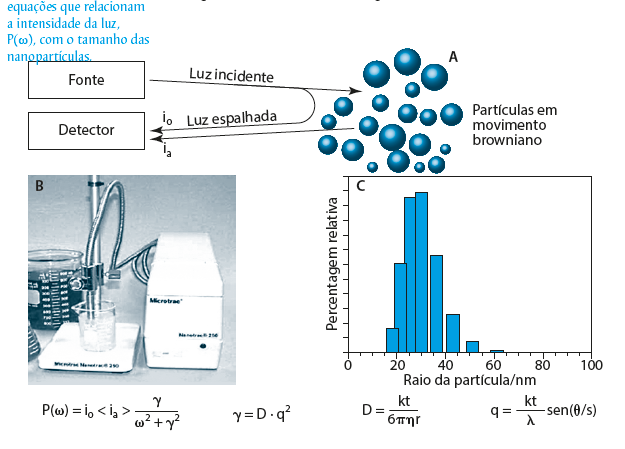 Adicione aqui o Texto
Coleção de Química Conceitual – Vol. 6 – Nanotecnologia Molecular  – Henrique E. Toma
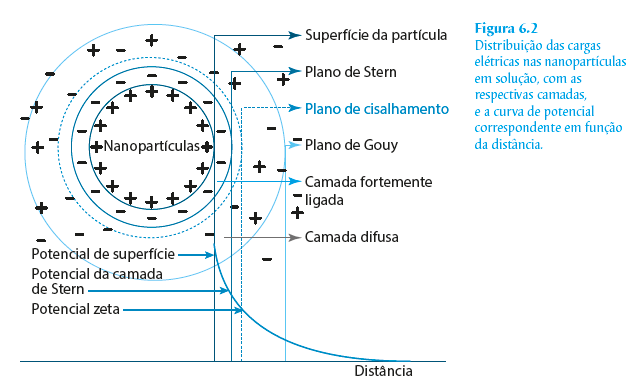 Adicione aqui o Texto
Coleção de Química Conceitual – Vol. 6 – Nanotecnologia Molecular  – Henrique E. Toma
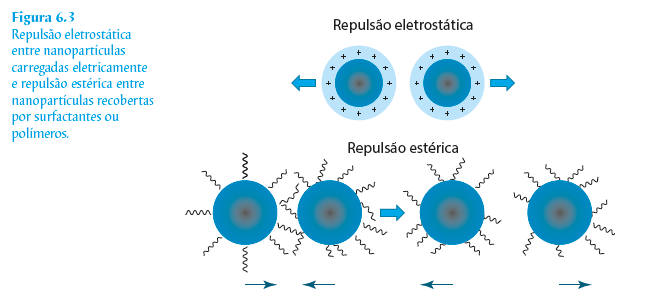 Adicione aqui o Texto
Coleção de Química Conceitual – Vol. 6 – Nanotecnologia Molecular  – Henrique E. Toma
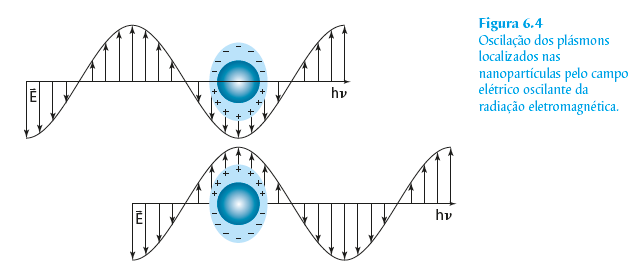 Adicione aqui o Texto
Coleção de Química Conceitual – Vol. 6 – Nanotecnologia Molecular  – Henrique E. Toma
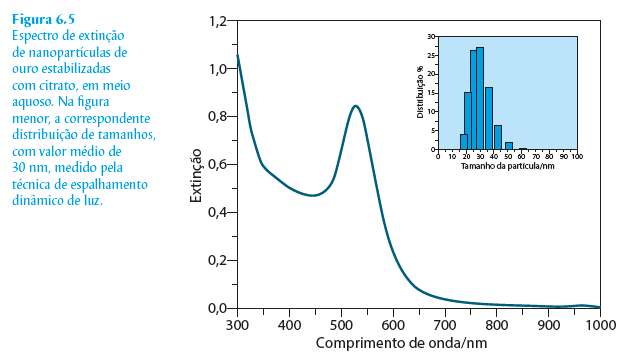 Adicione aqui o Texto
Coleção de Química Conceitual – Vol. 6 – Nanotecnologia Molecular  – Henrique E. Toma
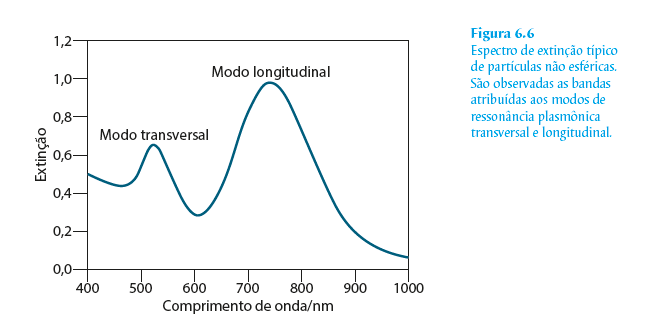 Adicione aqui o Texto
Coleção de Química Conceitual – Vol. 6 – Nanotecnologia Molecular  – Henrique E. Toma
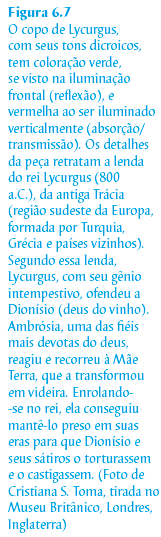 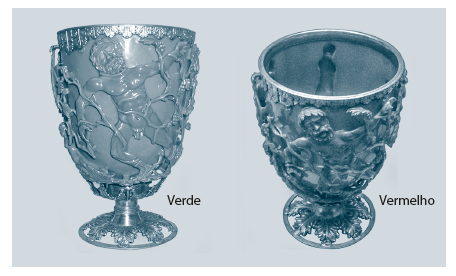 Adicione aqui o Texto
Coleção de Química Conceitual – Vol. 6 – Nanotecnologia Molecular  – Henrique E. Toma
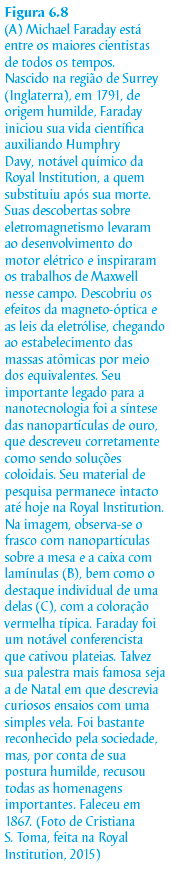 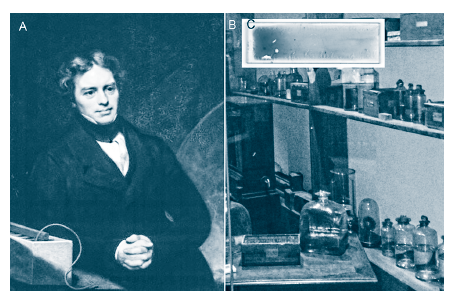 Adicione aqui o Texto
Coleção de Química Conceitual – Vol. 6 – Nanotecnologia Molecular  – Henrique E. Toma
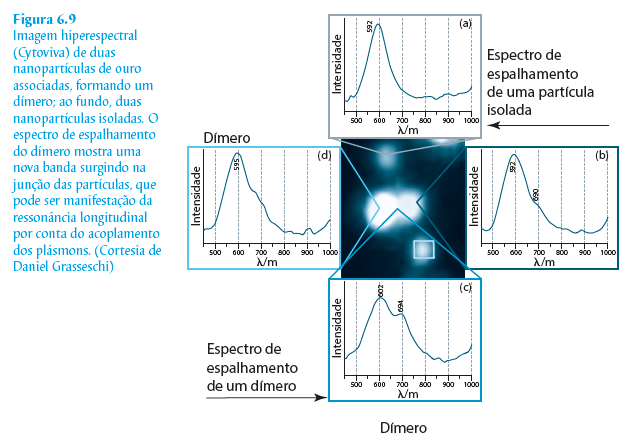 Adicione aqui o Texto
Coleção de Química Conceitual – Vol. 6 – Nanotecnologia Molecular  – Henrique E. Toma
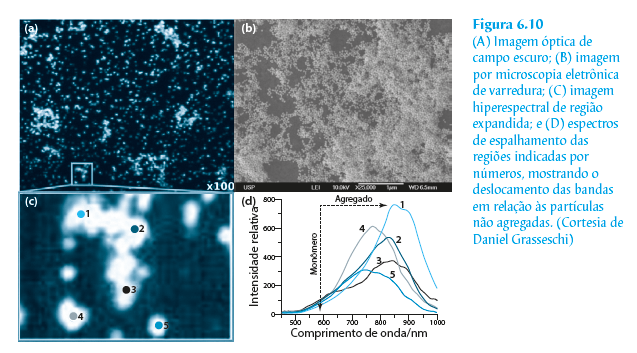 Adicione aqui o Texto
Coleção de Química Conceitual – Vol. 6 – Nanotecnologia Molecular  – Henrique E. Toma
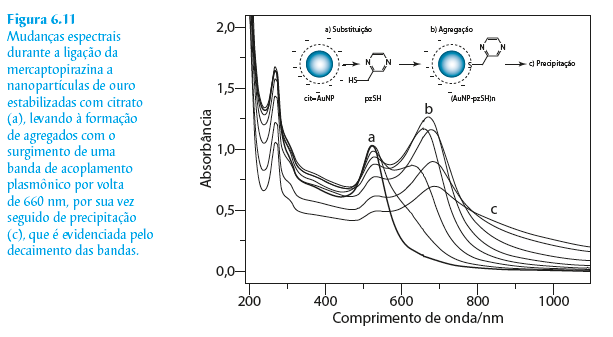 Adicione aqui o Texto
Coleção de Química Conceitual – Vol. 6 – Nanotecnologia Molecular  – Henrique E. Toma
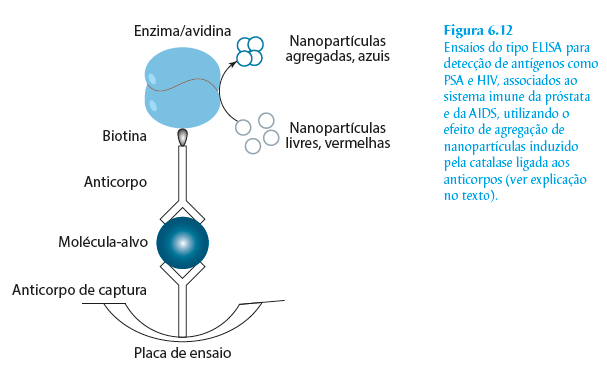 Adicione aqui o Texto
Coleção de Química Conceitual – Vol. 6 – Nanotecnologia Molecular  – Henrique E. Toma
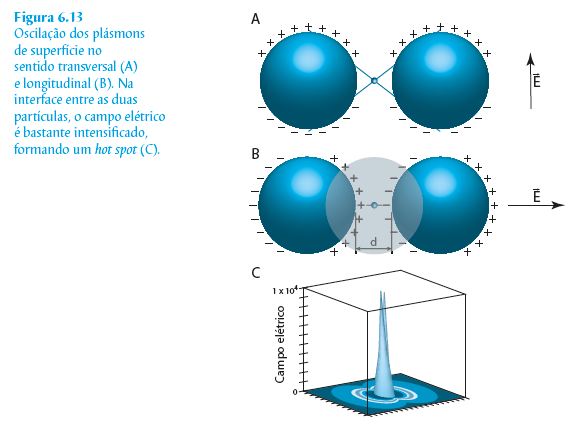 Adicione aqui o Texto
Coleção de Química Conceitual – Vol. 6 – Nanotecnologia Molecular  – Henrique E. Toma
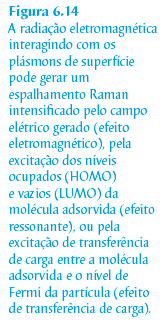 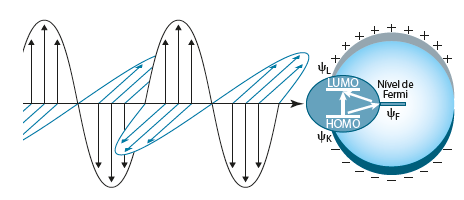 Adicione aqui o Texto
Coleção de Química Conceitual – Vol. 6 – Nanotecnologia Molecular  – Henrique E. Toma
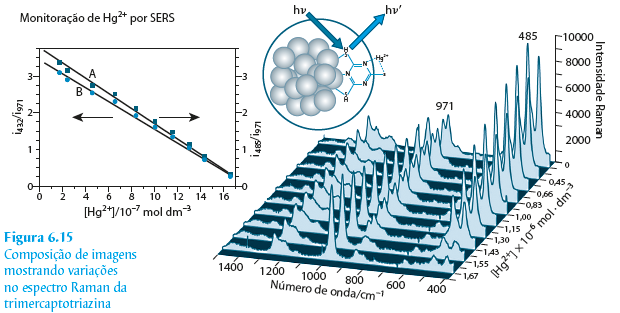 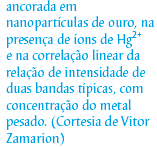 Adicione aqui o Texto
Coleção de Química Conceitual – Vol. 6 – Nanotecnologia Molecular  – Henrique E. Toma
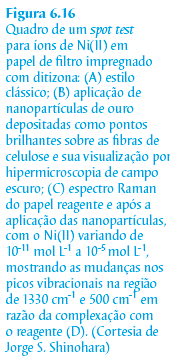 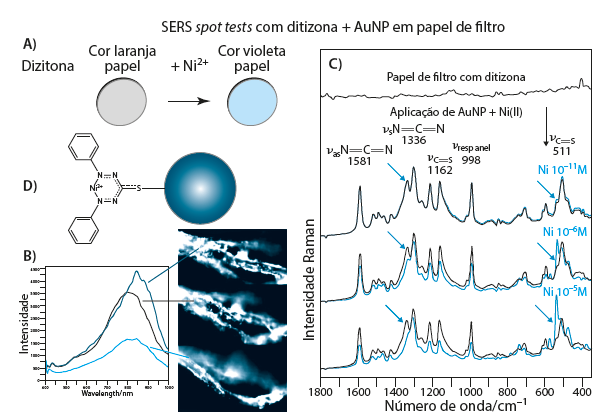 Adicione aqui o Texto
Coleção de Química Conceitual – Vol. 6 – Nanotecnologia Molecular  – Henrique E. Toma
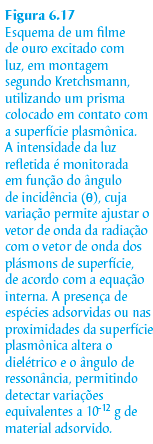 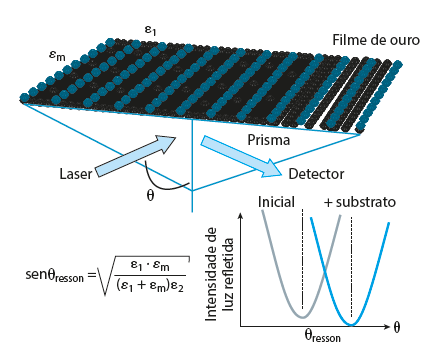 Adicione aqui o Texto
Coleção de Química Conceitual – Vol. 6 – Nanotecnologia Molecular  – Henrique E. Toma
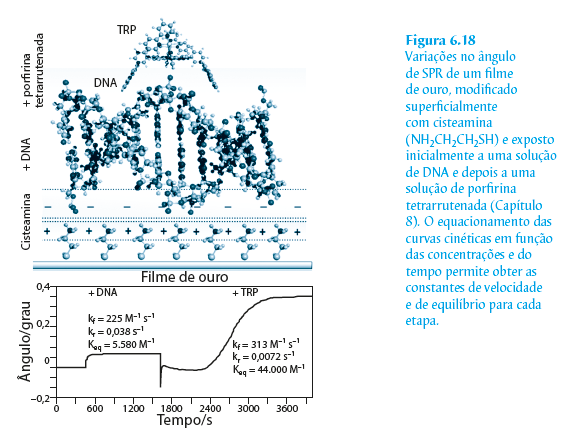 Adicione aqui o Texto
Coleção de Química Conceitual – Vol. 6 – Nanotecnologia Molecular  – Henrique E. Toma
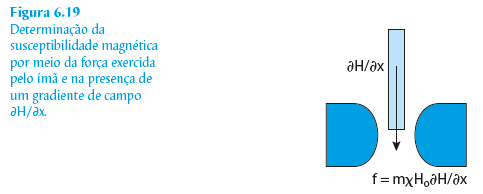 Adicione aqui o Texto
Coleção de Química Conceitual – Vol. 6 – Nanotecnologia Molecular  – Henrique E. Toma
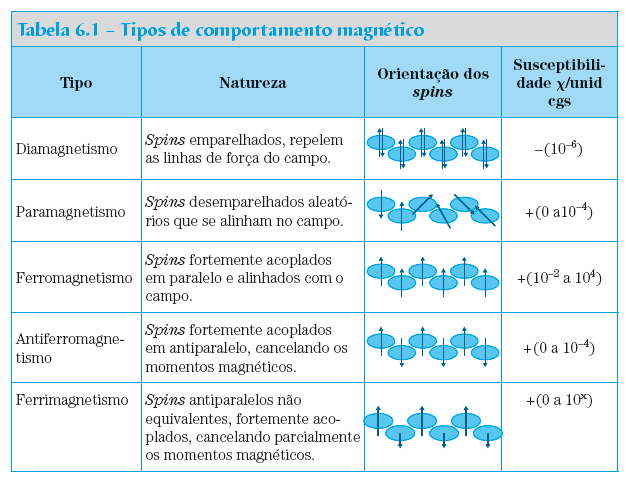 Adicione aqui o Texto
Coleção de Química Conceitual – Vol. 6 – Nanotecnologia Molecular  – Henrique E. Toma
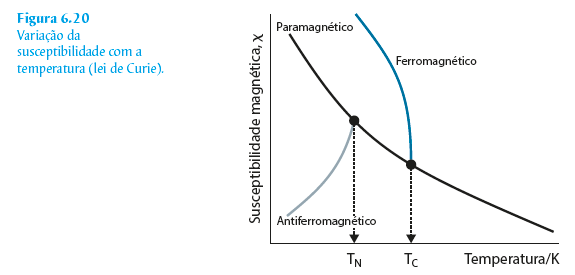 Adicione aqui o Texto
Coleção de Química Conceitual – Vol. 6 – Nanotecnologia Molecular  – Henrique E. Toma
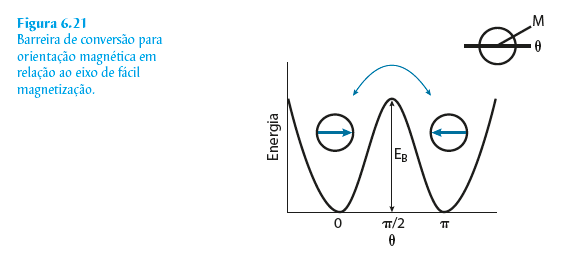 Adicione aqui o Texto
Coleção de Química Conceitual – Vol. 6 – Nanotecnologia Molecular  – Henrique E. Toma
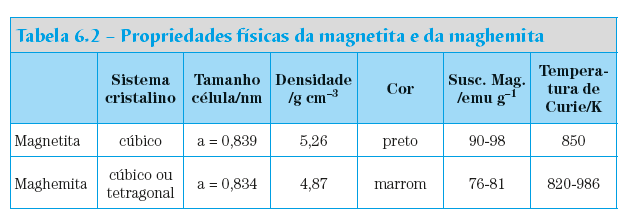 Adicione aqui o Texto
Coleção de Química Conceitual – Vol. 6 – Nanotecnologia Molecular  – Henrique E. Toma
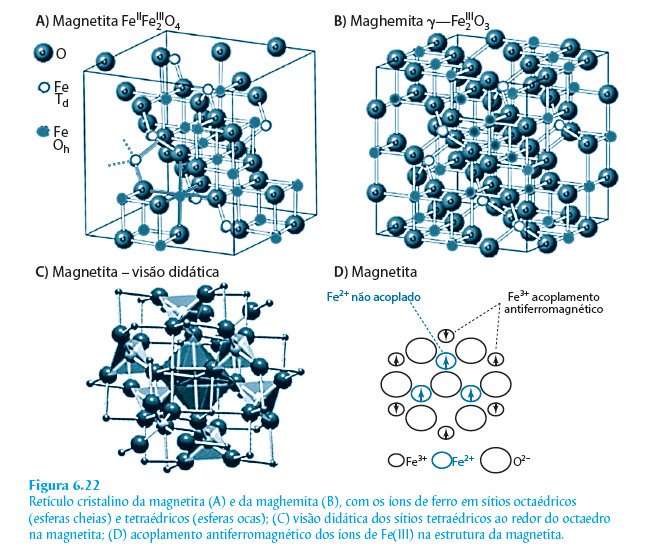 Adicione aqui o Texto
Coleção de Química Conceitual – Vol. 6 – Nanotecnologia Molecular  – Henrique E. Toma
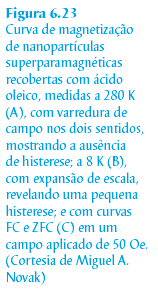 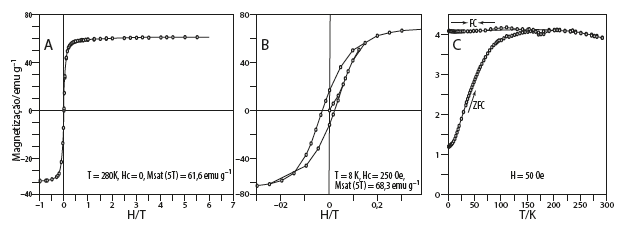 Adicione aqui o Texto
Coleção de Química Conceitual – Vol. 6 – Nanotecnologia Molecular  – Henrique E. Toma
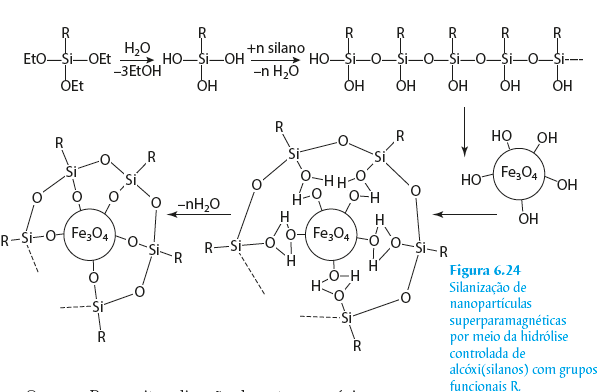 Adicione aqui o Texto
Coleção de Química Conceitual – Vol. 6 – Nanotecnologia Molecular  – Henrique E. Toma
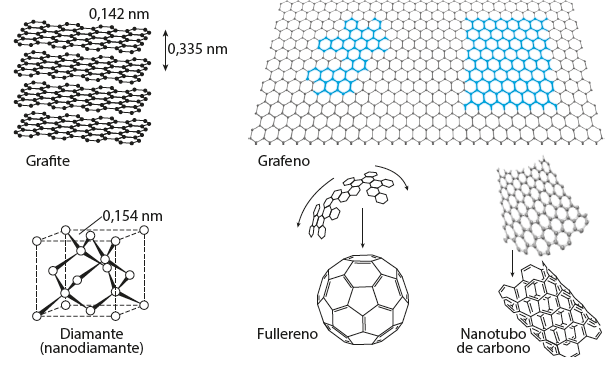 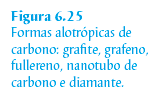 Adicione aqui o Texto
Coleção de Química Conceitual – Vol. 6 – Nanotecnologia Molecular  – Henrique E. Toma
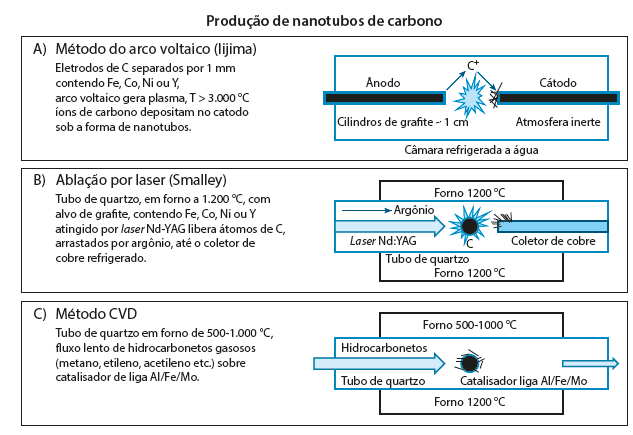 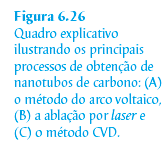 Adicione aqui o Texto
Coleção de Química Conceitual – Vol. 6 – Nanotecnologia Molecular  – Henrique E. Toma
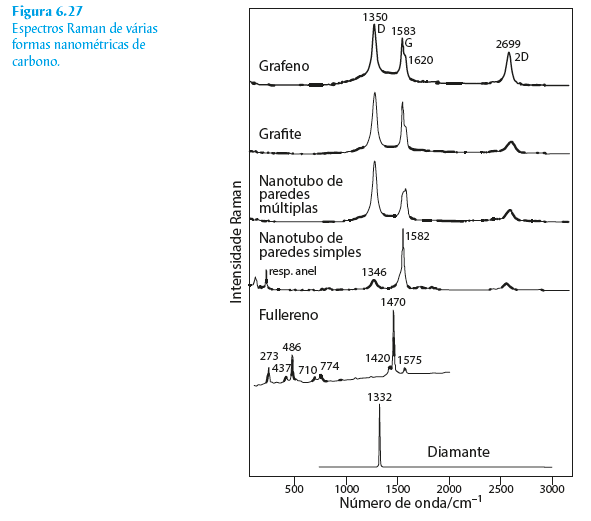 Adicione aqui o Texto
Coleção de Química Conceitual – Vol. 6 – Nanotecnologia Molecular  – Henrique E. Toma
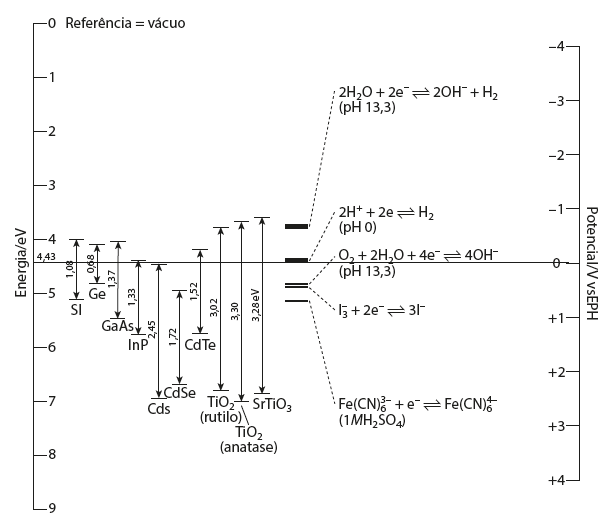 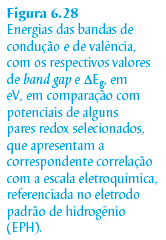 Adicione aqui o Texto
Coleção de Química Conceitual – Vol. 6 – Nanotecnologia Molecular  – Henrique E. Toma
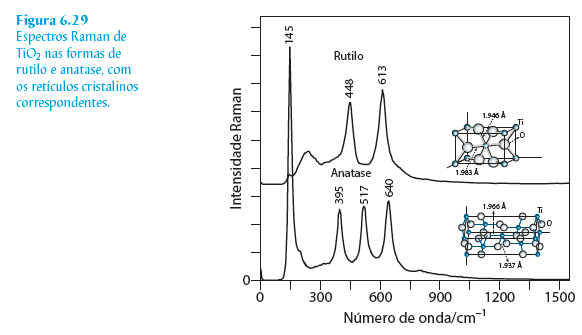 Adicione aqui o Texto
Coleção de Química Conceitual – Vol. 6 – Nanotecnologia Molecular  – Henrique E. Toma
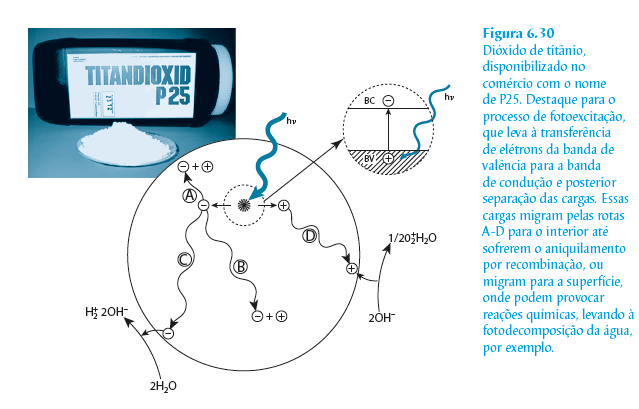 Adicione aqui o Texto
Coleção de Química Conceitual – Vol. 6 – Nanotecnologia Molecular  – Henrique E. Toma
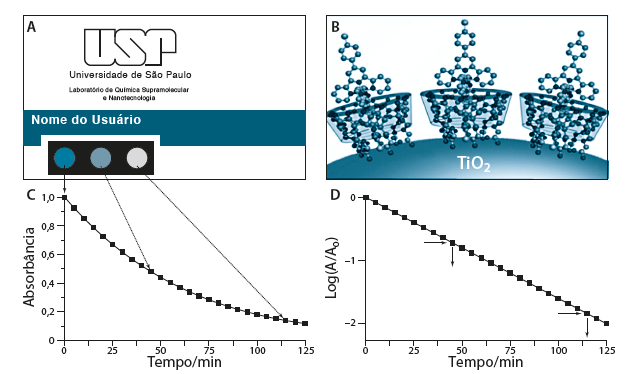 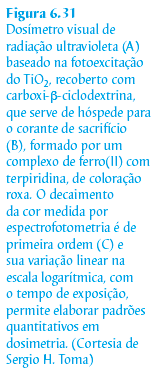 Adicione aqui o Texto
Coleção de Química Conceitual – Vol. 6 – Nanotecnologia Molecular  – Henrique E. Toma
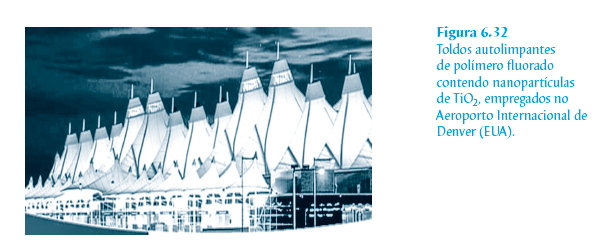 Adicione aqui o Texto
Coleção de Química Conceitual – Vol. 6 – Nanotecnologia Molecular  – Henrique E. Toma
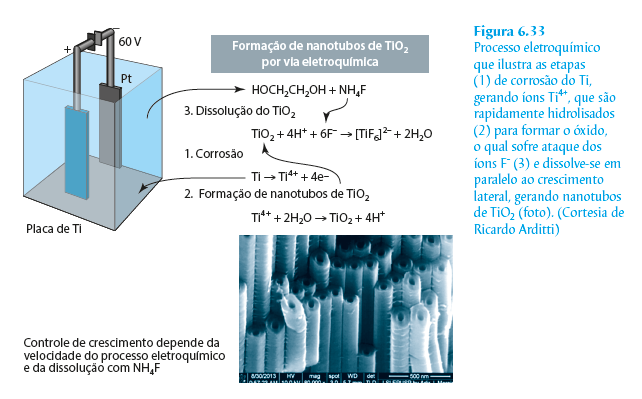 Adicione aqui o Texto
Coleção de Química Conceitual – Vol. 6 – Nanotecnologia Molecular  – Henrique E. Toma
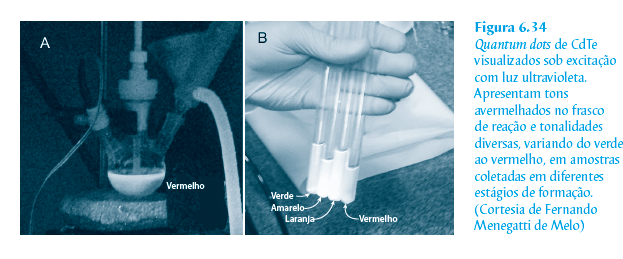 Adicione aqui o Texto
Coleção de Química Conceitual – Vol. 6 – Nanotecnologia Molecular  – Henrique E. Toma
Nanotecnologia Molecular – Materiais e Dispositivos
Capítulo 7
NANOFILMES, NANOCOMPÓSITOS E
BIOMATERIAIS
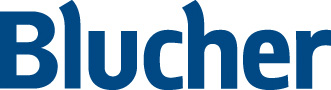 Coleção de Química Conceitual – Vol. 6 – Nanotecnologia Molecular  – Henrique E. Toma
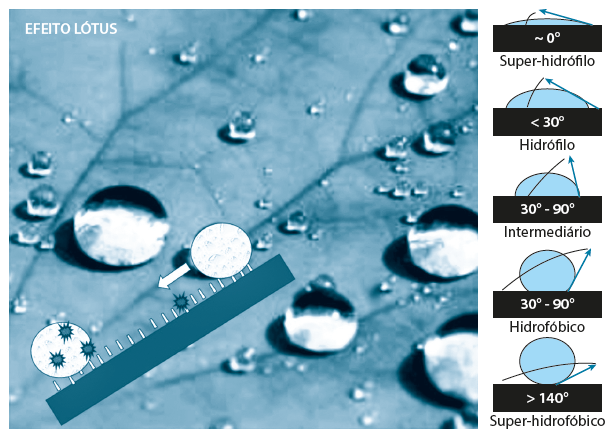 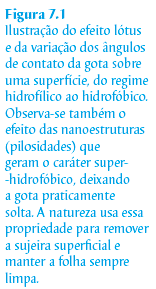 Adicione aqui o Texto
Coleção de Química Conceitual – Vol. 6 – Nanotecnologia Molecular  – Henrique E. Toma
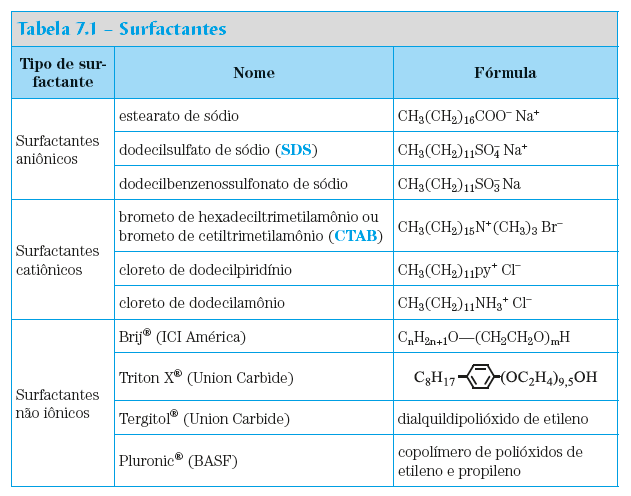 Adicione aqui o Texto
Coleção de Química Conceitual – Vol. 6 – Nanotecnologia Molecular  – Henrique E. Toma
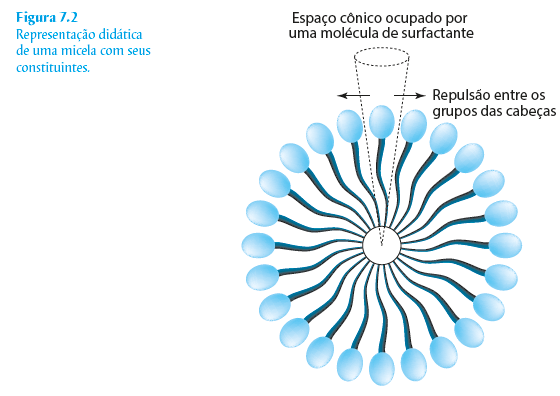 Adicione aqui o Texto
Coleção de Química Conceitual – Vol. 6 – Nanotecnologia Molecular  – Henrique E. Toma
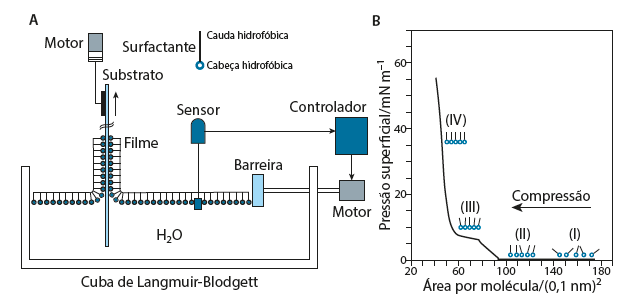 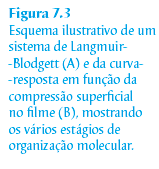 Adicione aqui o Texto
Coleção de Química Conceitual – Vol. 6 – Nanotecnologia Molecular  – Henrique E. Toma
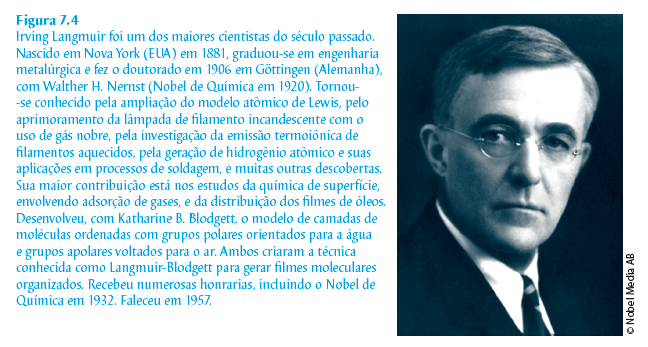 Adicione aqui o Texto
Coleção de Química Conceitual – Vol. 6 – Nanotecnologia Molecular  – Henrique E. Toma
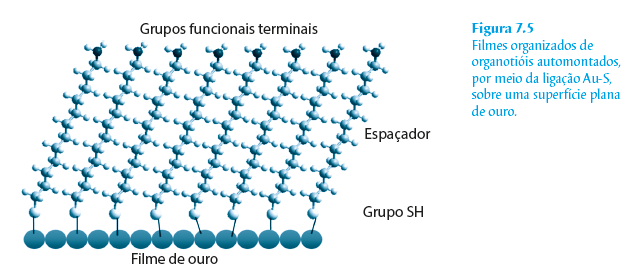 Adicione aqui o Texto
Coleção de Química Conceitual – Vol. 6 – Nanotecnologia Molecular  – Henrique E. Toma
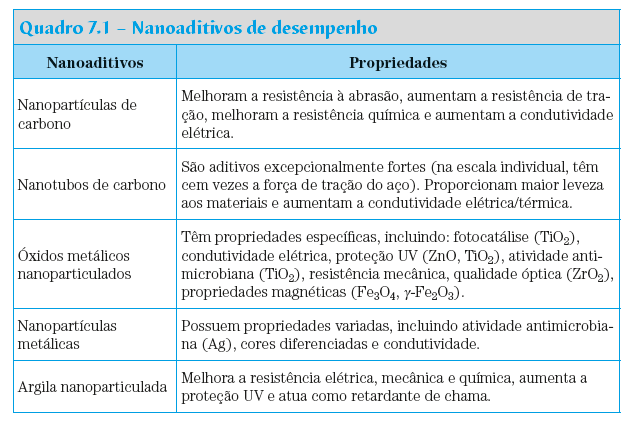 Adicione aqui o Texto
Coleção de Química Conceitual – Vol. 6 – Nanotecnologia Molecular  – Henrique E. Toma
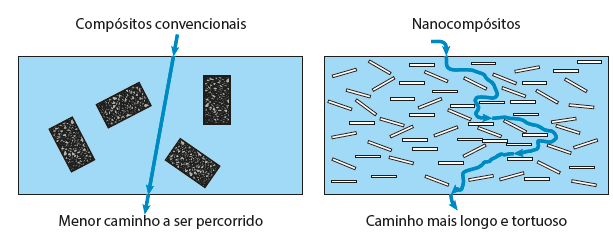 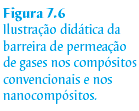 Adicione aqui o Texto
Coleção de Química Conceitual – Vol. 6 – Nanotecnologia Molecular  – Henrique E. Toma
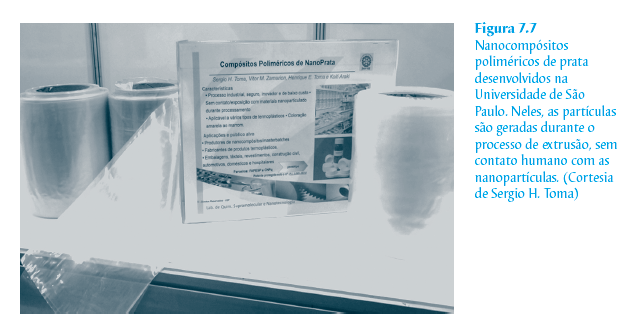 Adicione aqui o Texto
Coleção de Química Conceitual – Vol. 6 – Nanotecnologia Molecular  – Henrique E. Toma
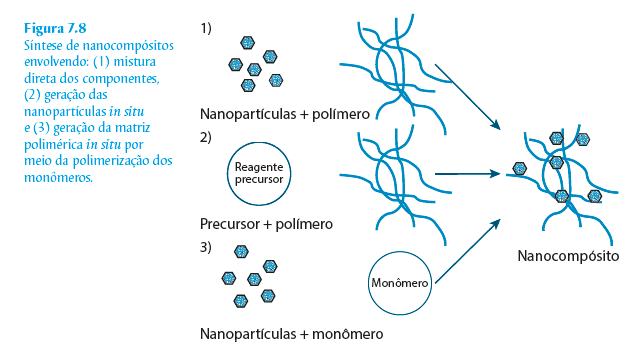 Adicione aqui o Texto
Coleção de Química Conceitual – Vol. 6 – Nanotecnologia Molecular  – Henrique E. Toma
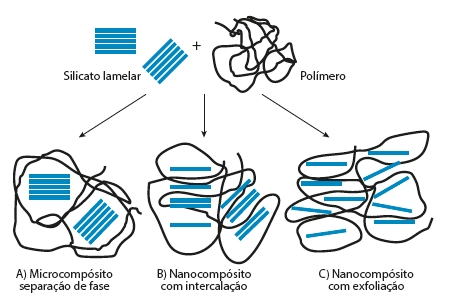 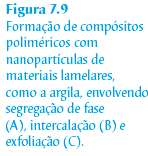 Adicione aqui o Texto
Coleção de Química Conceitual – Vol. 6 – Nanotecnologia Molecular  – Henrique E. Toma
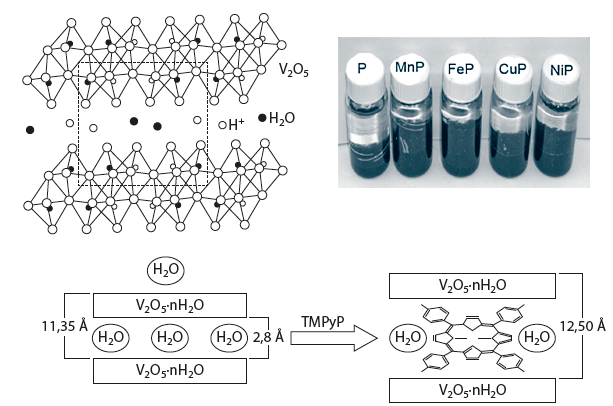 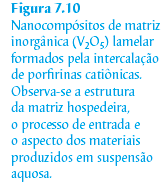 Adicione aqui o Texto
Coleção de Química Conceitual – Vol. 6 – Nanotecnologia Molecular  – Henrique E. Toma
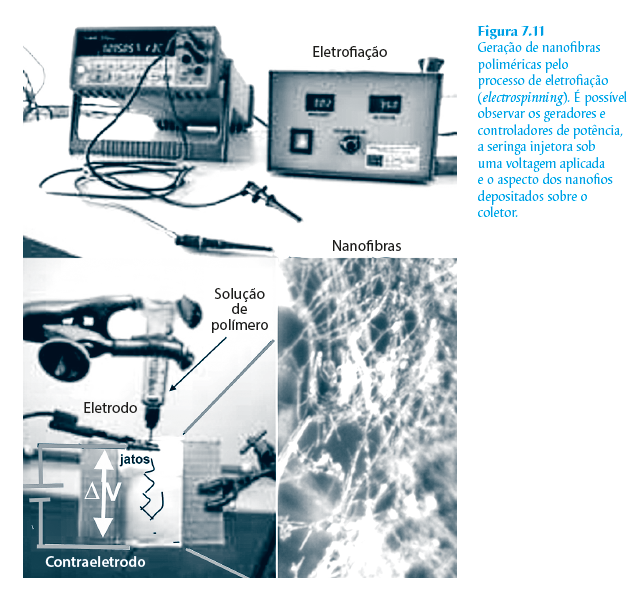 Adicione aqui o Texto
Coleção de Química Conceitual – Vol. 6 – Nanotecnologia Molecular  – Henrique E. Toma
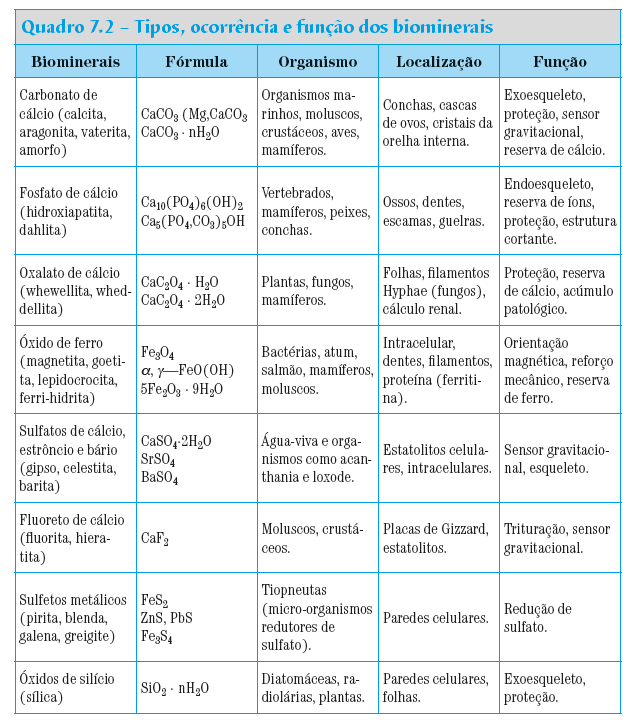 Adicione aqui o Texto
Coleção de Química Conceitual – Vol. 6 – Nanotecnologia Molecular  – Henrique E. Toma
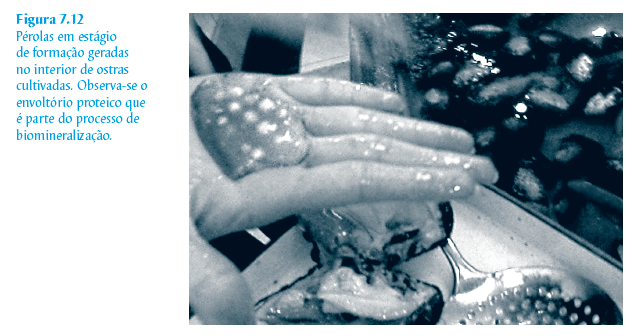 Adicione aqui o Texto
Coleção de Química Conceitual – Vol. 6 – Nanotecnologia Molecular  – Henrique E. Toma
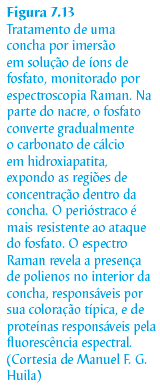 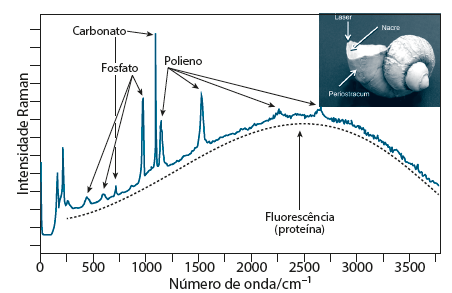 Adicione aqui o Texto
Coleção de Química Conceitual – Vol. 6 – Nanotecnologia Molecular  – Henrique E. Toma
Nanotecnologia Molecular – Materiais e Dispositivos
Capítulo 8
SISTEMAS SUPRAMOLECULARES E
NANOMÁQUINAS
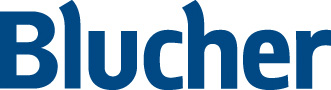 Coleção de Química Conceitual – Vol. 6 – Nanotecnologia Molecular  – Henrique E. Toma
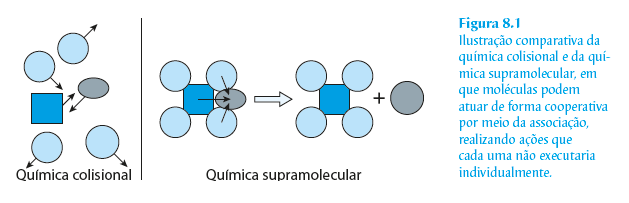 Adicione aqui o Texto
Coleção de Química Conceitual – Vol. 6 – Nanotecnologia Molecular  – Henrique E. Toma
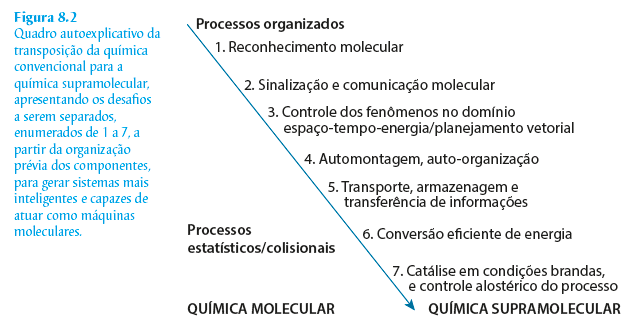 Adicione aqui o Texto
Coleção de Química Conceitual – Vol. 6 – Nanotecnologia Molecular  – Henrique E. Toma
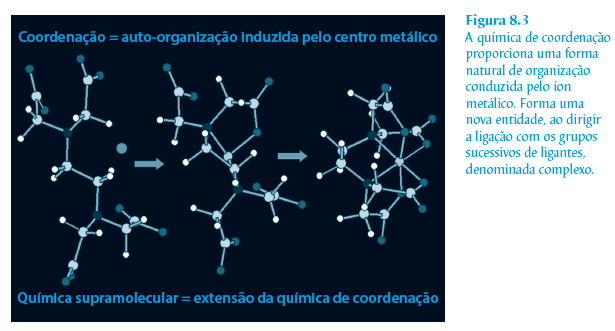 Adicione aqui o Texto
Coleção de Química Conceitual – Vol. 6 – Nanotecnologia Molecular  – Henrique E. Toma
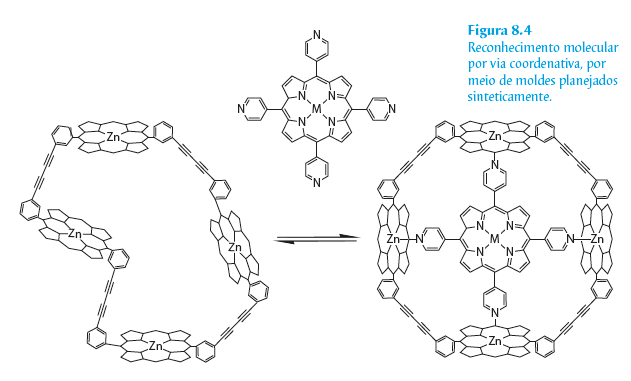 Adicione aqui o Texto
Coleção de Química Conceitual – Vol. 6 – Nanotecnologia Molecular  – Henrique E. Toma
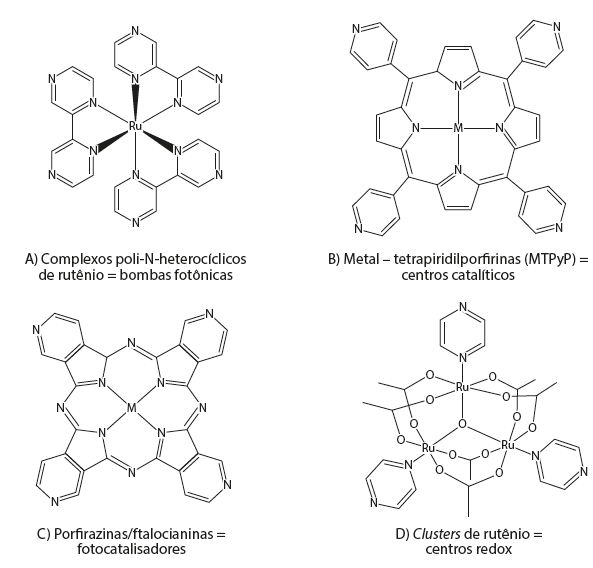 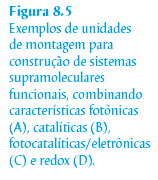 Adicione aqui o Texto
Coleção de Química Conceitual – Vol. 6 – Nanotecnologia Molecular  – Henrique E. Toma
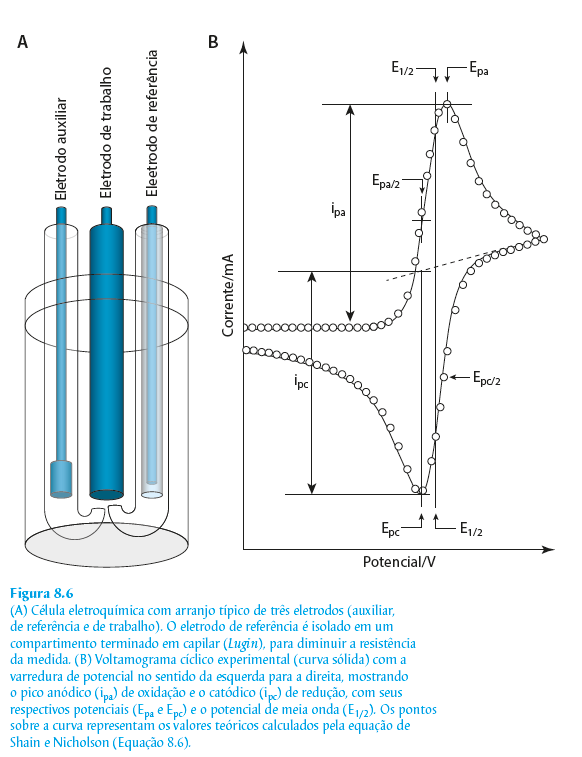 Adicione aqui o Texto
Coleção de Química Conceitual – Vol. 6 – Nanotecnologia Molecular  – Henrique E. Toma
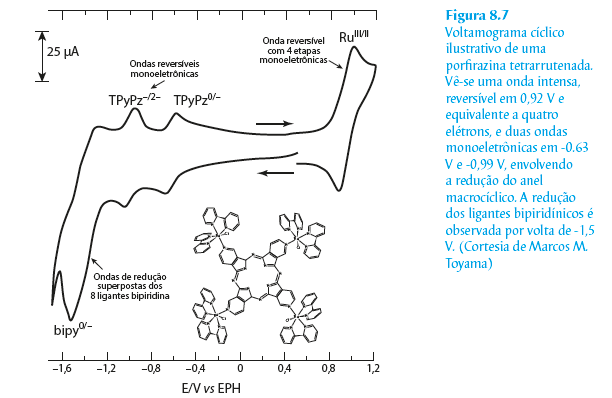 Adicione aqui o Texto
Coleção de Química Conceitual – Vol. 6 – Nanotecnologia Molecular  – Henrique E. Toma
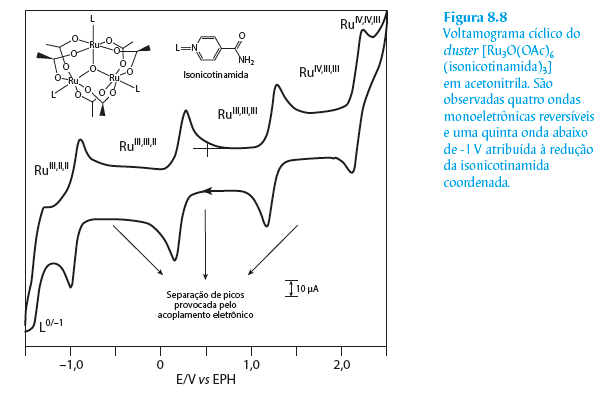 Adicione aqui o Texto
Coleção de Química Conceitual – Vol. 6 – Nanotecnologia Molecular  – Henrique E. Toma
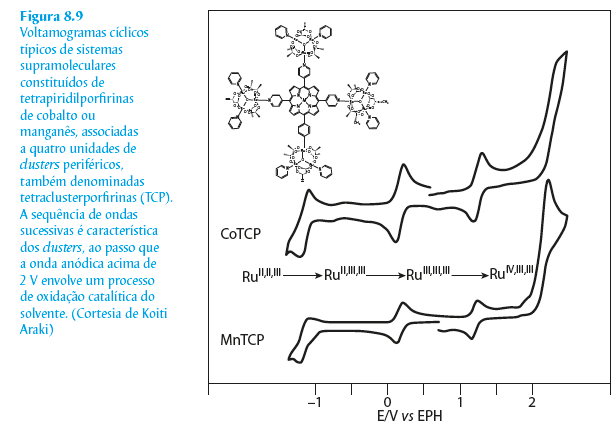 Adicione aqui o Texto
Coleção de Química Conceitual – Vol. 6 – Nanotecnologia Molecular  – Henrique E. Toma
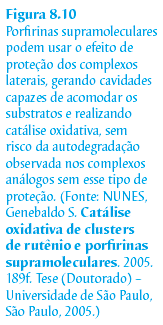 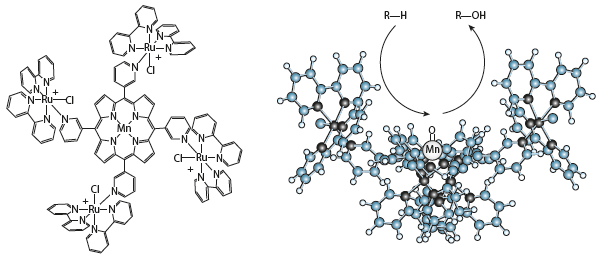 Adicione aqui o Texto
Coleção de Química Conceitual – Vol. 6 – Nanotecnologia Molecular  – Henrique E. Toma
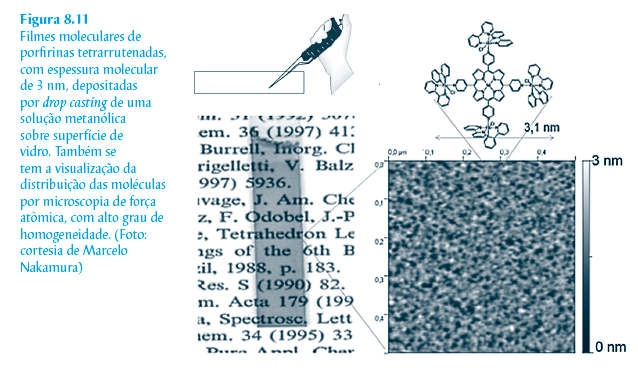 Adicione aqui o Texto
Coleção de Química Conceitual – Vol. 6 – Nanotecnologia Molecular  – Henrique E. Toma
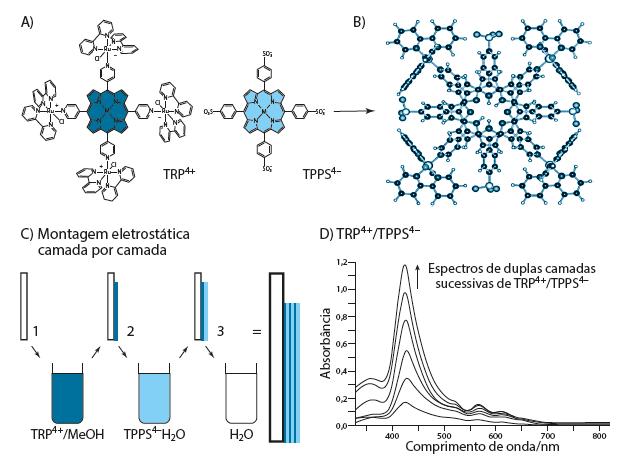 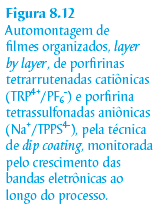 Adicione aqui o Texto
Coleção de Química Conceitual – Vol. 6 – Nanotecnologia Molecular  – Henrique E. Toma
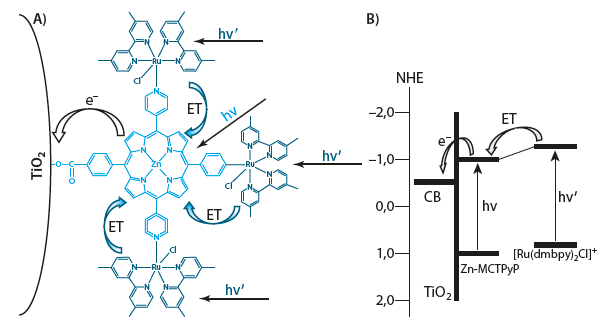 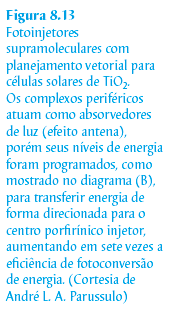 Adicione aqui o Texto
Coleção de Química Conceitual – Vol. 6 – Nanotecnologia Molecular  – Henrique E. Toma
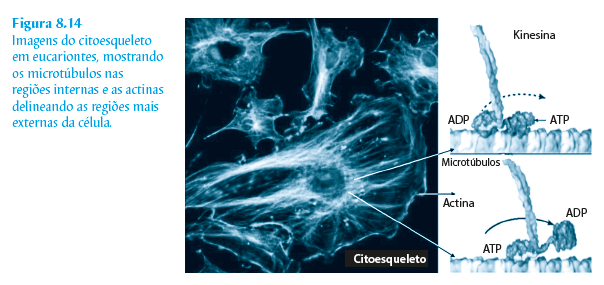 Adicione aqui o Texto
Coleção de Química Conceitual – Vol. 6 – Nanotecnologia Molecular  – Henrique E. Toma
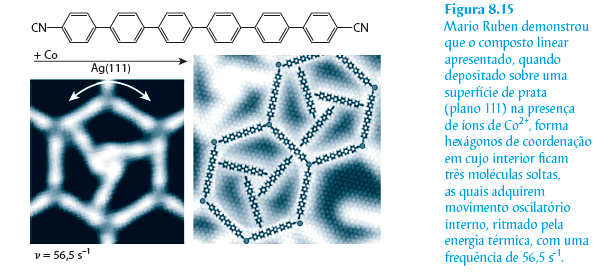 Adicione aqui o Texto
Coleção de Química Conceitual – Vol. 6 – Nanotecnologia Molecular  – Henrique E. Toma
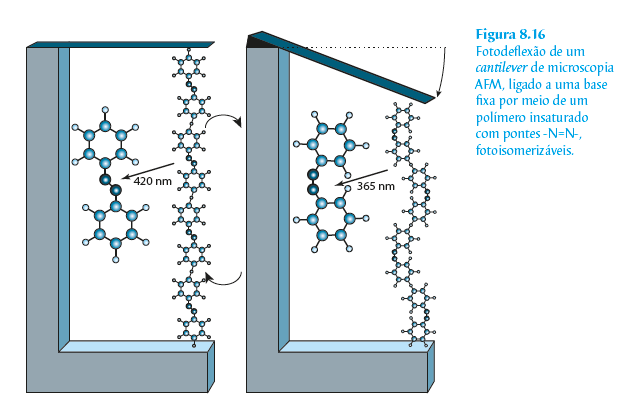 Adicione aqui o Texto
Coleção de Química Conceitual – Vol. 6 – Nanotecnologia Molecular  – Henrique E. Toma
Nanotecnologia Molecular – Materiais e Dispositivos
Capítulo 9
DISPOSITIVOS MOLECULARES
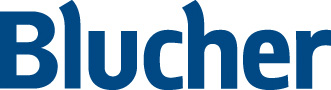 Coleção de Química Conceitual – Vol. 6 – Nanotecnologia Molecular  – Henrique E. Toma
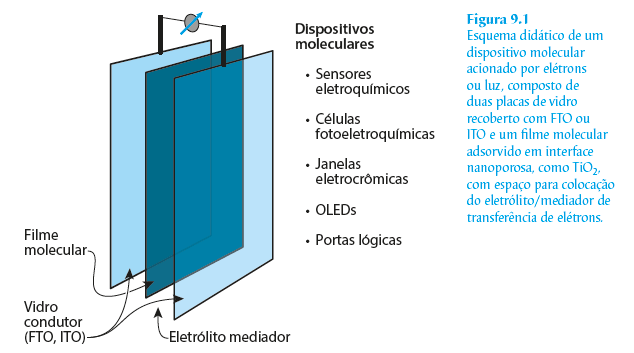 Adicione aqui o Texto
Coleção de Química Conceitual – Vol. 6 – Nanotecnologia Molecular  – Henrique E. Toma
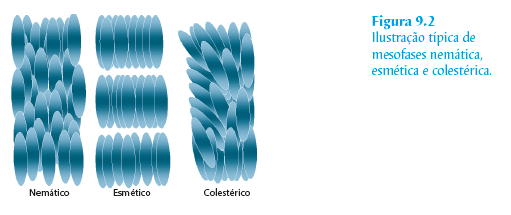 Adicione aqui o Texto
Coleção de Química Conceitual – Vol. 6 – Nanotecnologia Molecular  – Henrique E. Toma
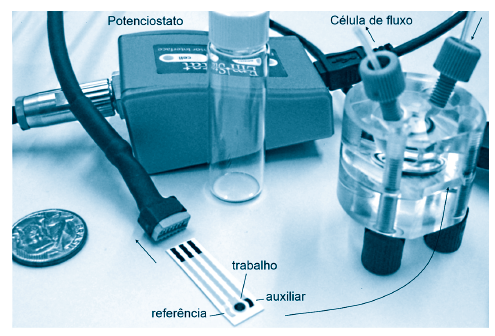 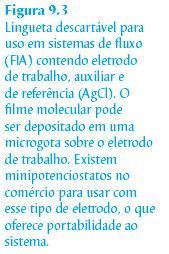 Adicione aqui o Texto
Coleção de Química Conceitual – Vol. 6 – Nanotecnologia Molecular  – Henrique E. Toma
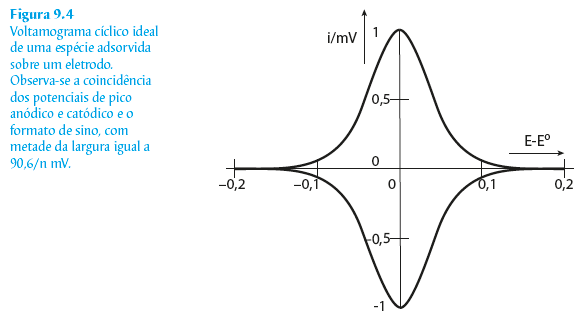 Adicione aqui o Texto
Coleção de Química Conceitual – Vol. 6 – Nanotecnologia Molecular  – Henrique E. Toma
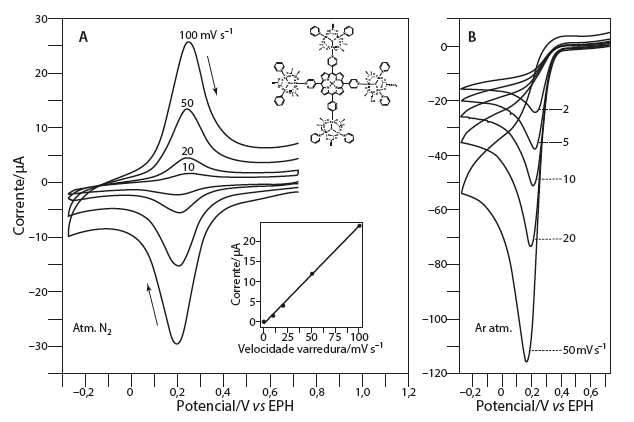 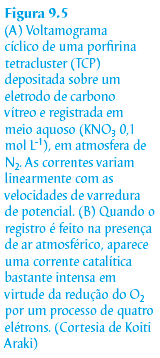 Adicione aqui o Texto
Coleção de Química Conceitual – Vol. 6 – Nanotecnologia Molecular  – Henrique E. Toma
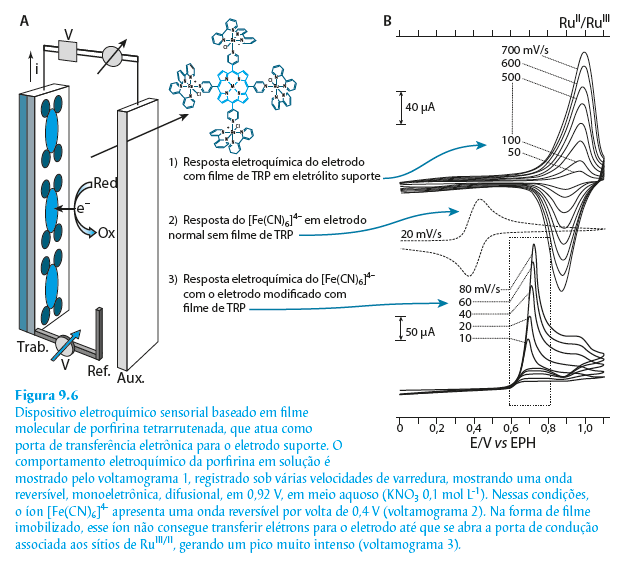 Adicione aqui o Texto
Coleção de Química Conceitual – Vol. 6 – Nanotecnologia Molecular  – Henrique E. Toma
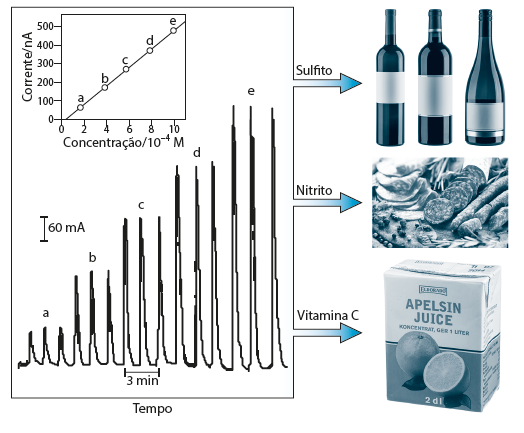 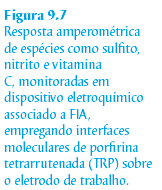 Adicione aqui o Texto
Coleção de Química Conceitual – Vol. 6 – Nanotecnologia Molecular  – Henrique E. Toma
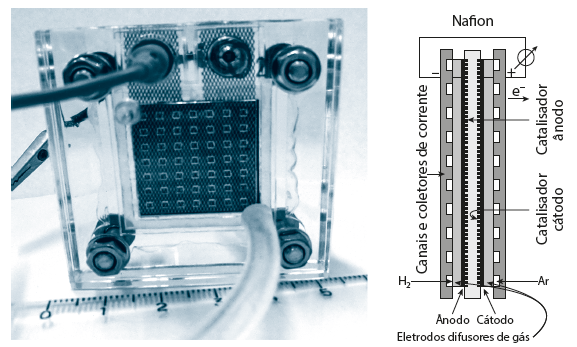 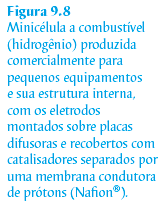 Adicione aqui o Texto
Coleção de Química Conceitual – Vol. 6 – Nanotecnologia Molecular  – Henrique E. Toma
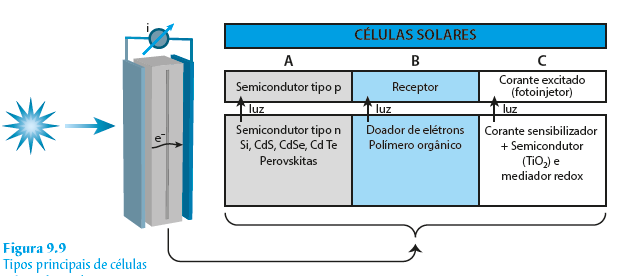 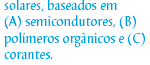 Adicione aqui o Texto
Coleção de Química Conceitual – Vol. 6 – Nanotecnologia Molecular  – Henrique E. Toma
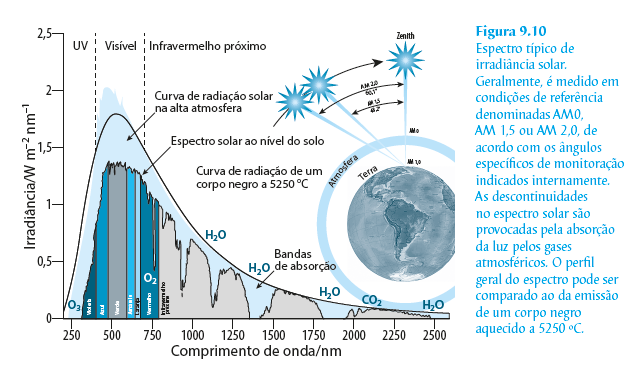 Adicione aqui o Texto
Coleção de Química Conceitual – Vol. 6 – Nanotecnologia Molecular  – Henrique E. Toma
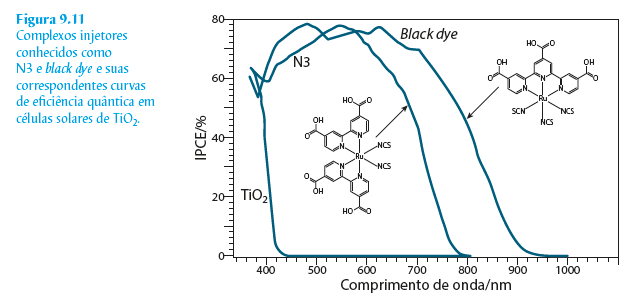 Adicione aqui o Texto
Coleção de Química Conceitual – Vol. 6 – Nanotecnologia Molecular  – Henrique E. Toma
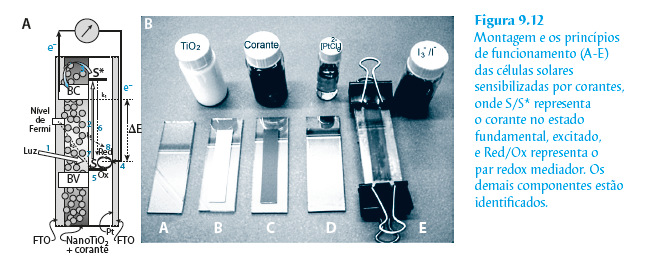 Adicione aqui o Texto
Coleção de Química Conceitual – Vol. 6 – Nanotecnologia Molecular  – Henrique E. Toma
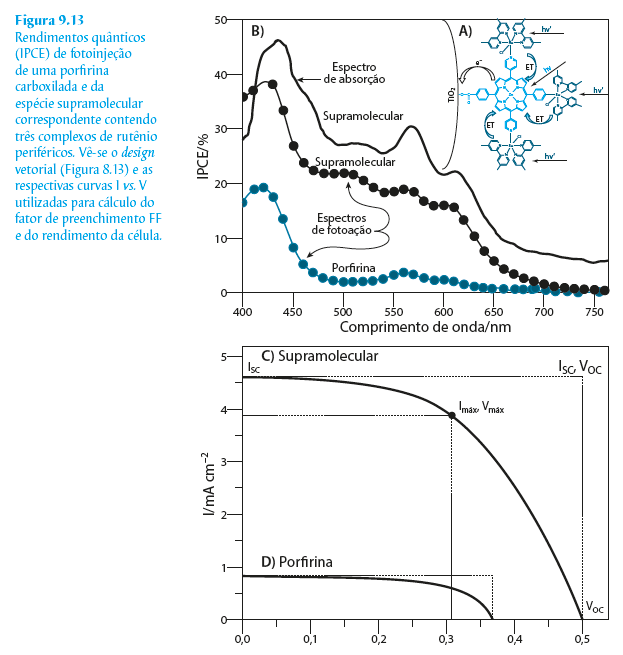 Adicione aqui o Texto
Coleção de Química Conceitual – Vol. 6 – Nanotecnologia Molecular  – Henrique E. Toma
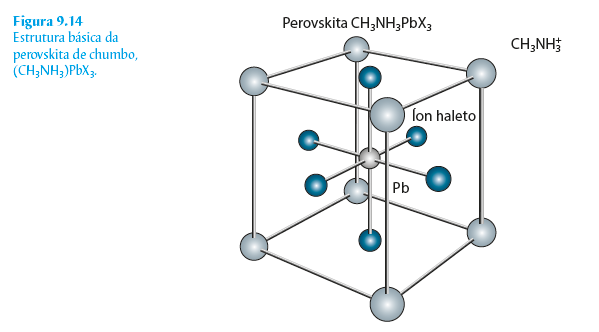 Adicione aqui o Texto
Coleção de Química Conceitual – Vol. 6 – Nanotecnologia Molecular  – Henrique E. Toma
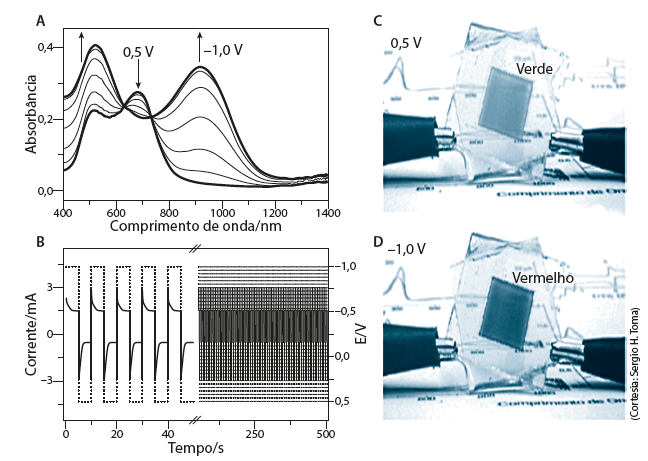 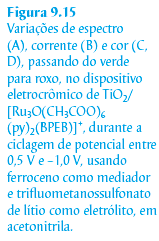 Adicione aqui o Texto
Coleção de Química Conceitual – Vol. 6 – Nanotecnologia Molecular  – Henrique E. Toma
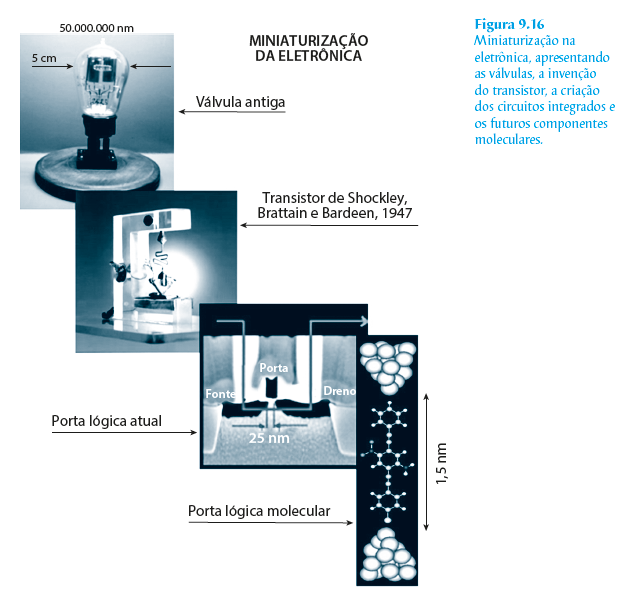 Adicione aqui o Texto
Coleção de Química Conceitual – Vol. 6 – Nanotecnologia Molecular  – Henrique E. Toma
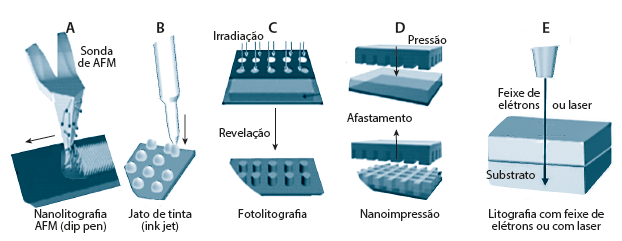 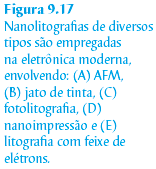 Adicione aqui o Texto
Coleção de Química Conceitual – Vol. 6 – Nanotecnologia Molecular  – Henrique E. Toma
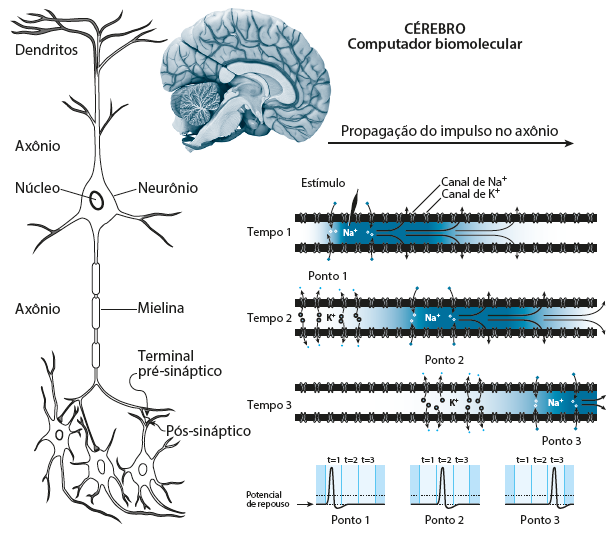 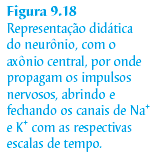 Adicione aqui o Texto
Coleção de Química Conceitual – Vol. 6 – Nanotecnologia Molecular  – Henrique E. Toma
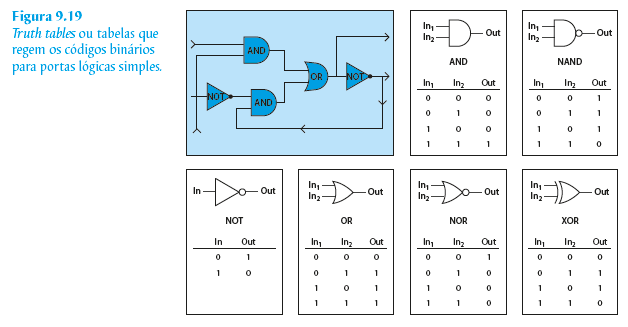 Adicione aqui o Texto
Coleção de Química Conceitual – Vol. 6 – Nanotecnologia Molecular  – Henrique E. Toma
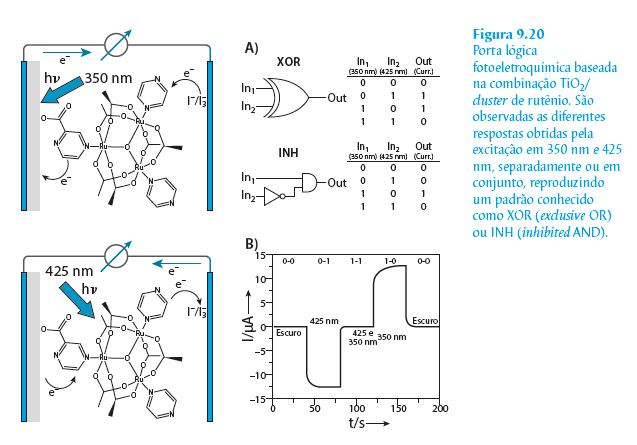 Adicione aqui o Texto
Coleção de Química Conceitual – Vol. 6 – Nanotecnologia Molecular  – Henrique E. Toma
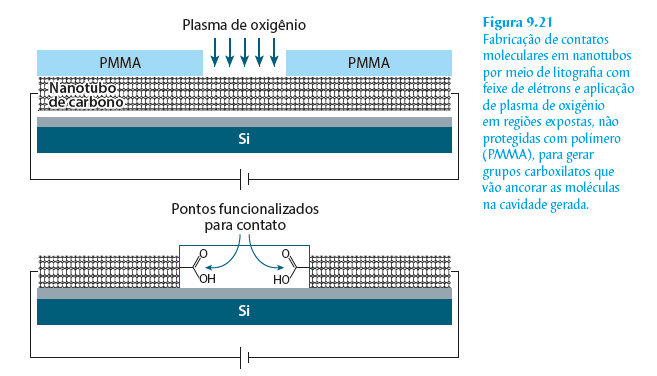 Adicione aqui o Texto
Coleção de Química Conceitual – Vol. 6 – Nanotecnologia Molecular  – Henrique E. Toma
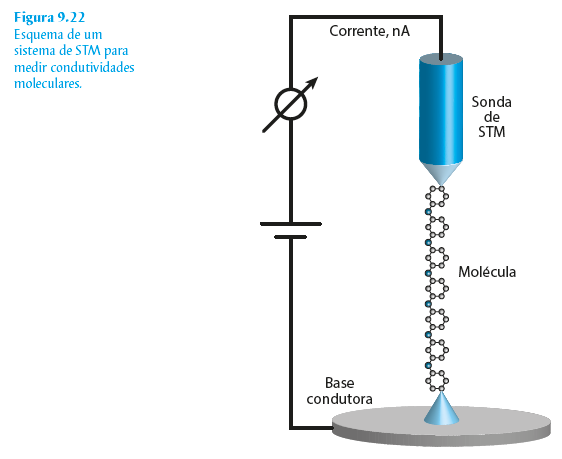 Adicione aqui o Texto
Coleção de Química Conceitual – Vol. 6 – Nanotecnologia Molecular  – Henrique E. Toma
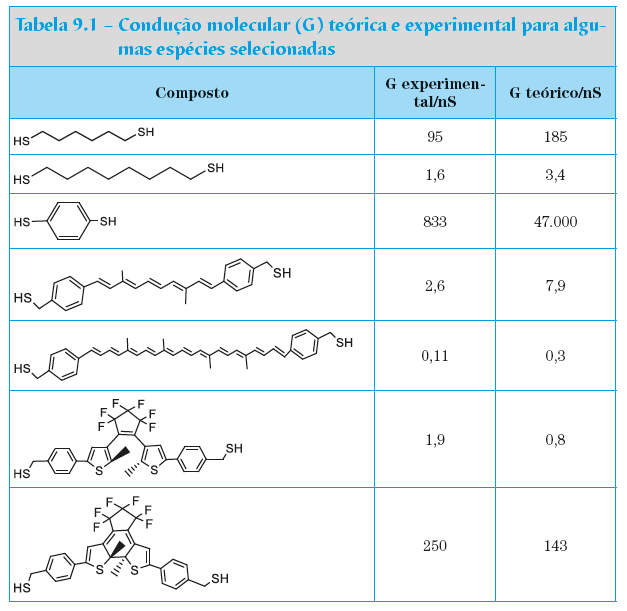 Adicione aqui o Texto
Coleção de Química Conceitual – Vol. 6 – Nanotecnologia Molecular  – Henrique E. Toma
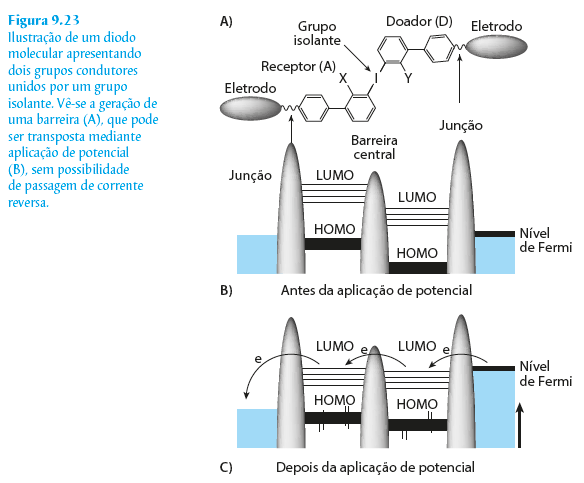 Adicione aqui o Texto
Coleção de Química Conceitual – Vol. 6 – Nanotecnologia Molecular  – Henrique E. Toma
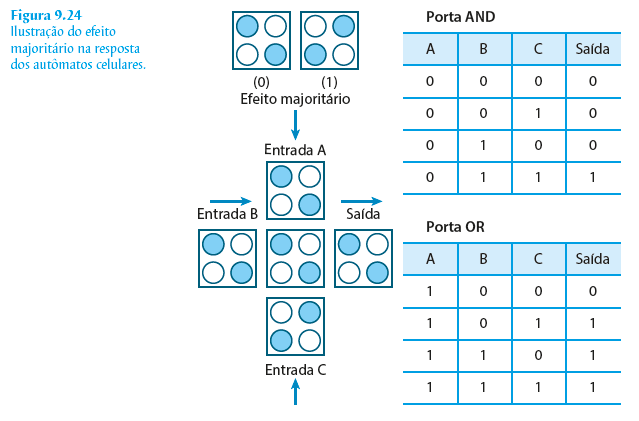 Adicione aqui o Texto
Coleção de Química Conceitual – Vol. 6 – Nanotecnologia Molecular  – Henrique E. Toma
Nanotecnologia Molecular – Materiais e Dispositivos
Capítulo 10
NANOBIOTECNOLOGIA E NANOMEDICINA
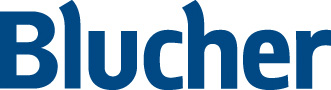 Coleção de Química Conceitual – Vol. 6 – Nanotecnologia Molecular  – Henrique E. Toma
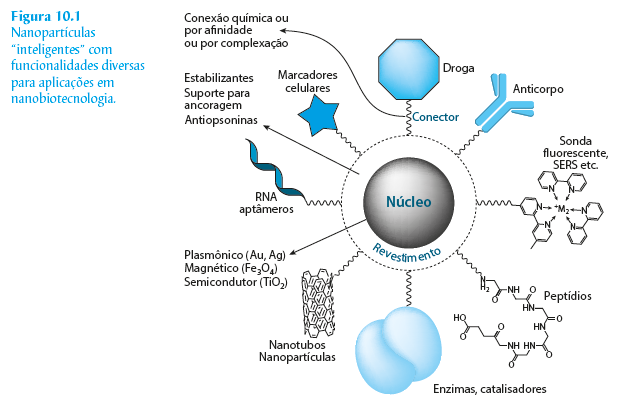 Adicione aqui o Texto
Coleção de Química Conceitual – Vol. 6 – Nanotecnologia Molecular  – Henrique E. Toma
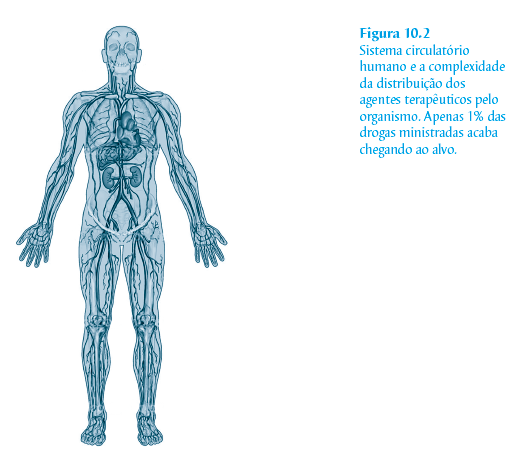 Adicione aqui o Texto
Coleção de Química Conceitual – Vol. 6 – Nanotecnologia Molecular  – Henrique E. Toma
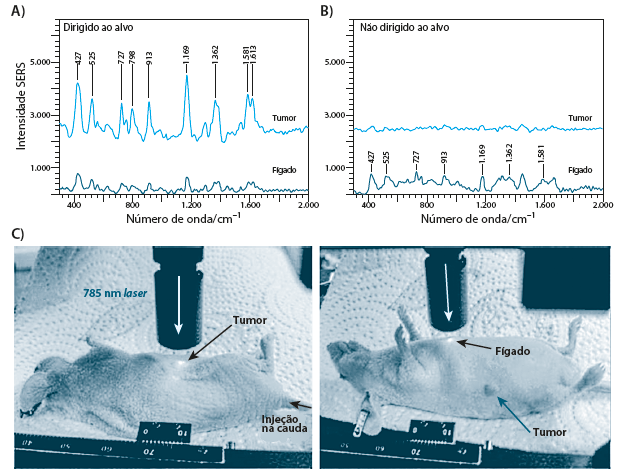 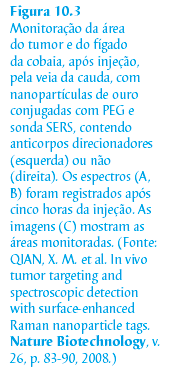 Adicione aqui o Texto
Coleção de Química Conceitual – Vol. 6 – Nanotecnologia Molecular  – Henrique E. Toma
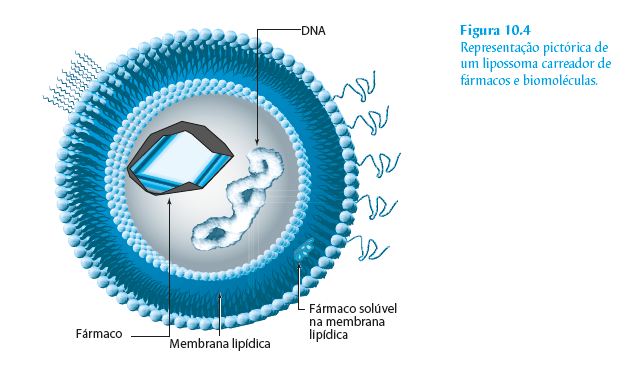 Adicione aqui o Texto
Coleção de Química Conceitual – Vol. 6 – Nanotecnologia Molecular  – Henrique E. Toma
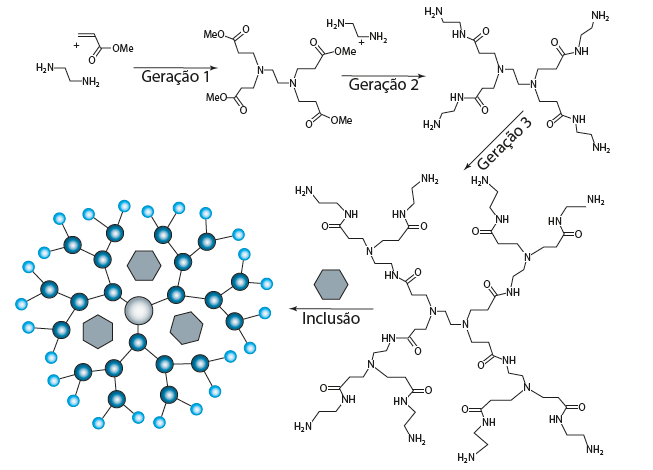 Adicione aqui o Texto
Coleção de Química Conceitual – Vol. 6 – Nanotecnologia Molecular  – Henrique E. Toma
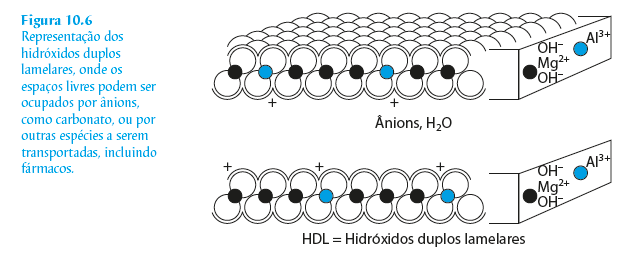 Adicione aqui o Texto
Coleção de Química Conceitual – Vol. 6 – Nanotecnologia Molecular  – Henrique E. Toma
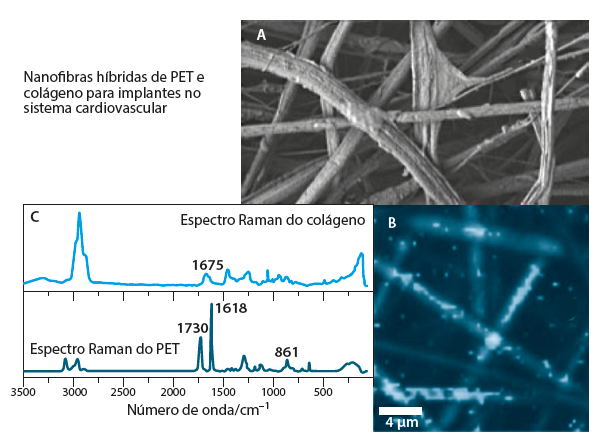 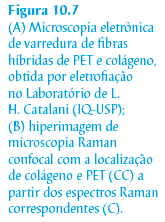 Adicione aqui o Texto
Coleção de Química Conceitual – Vol. 6 – Nanotecnologia Molecular  – Henrique E. Toma
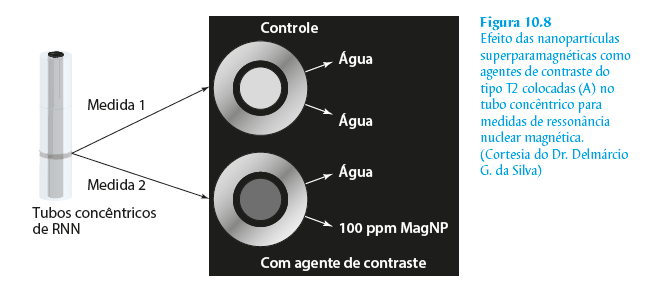 Adicione aqui o Texto
Coleção de Química Conceitual – Vol. 6 – Nanotecnologia Molecular  – Henrique E. Toma
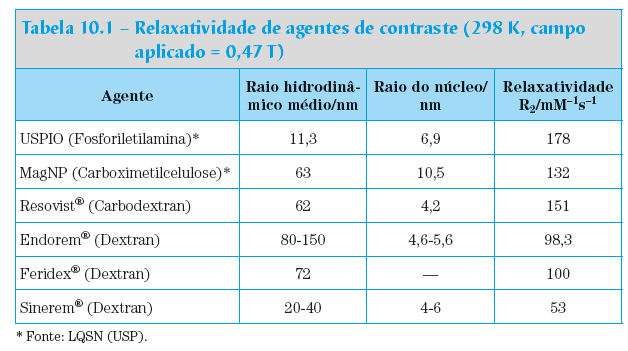 Adicione aqui o Texto
Coleção de Química Conceitual – Vol. 6 – Nanotecnologia Molecular  – Henrique E. Toma
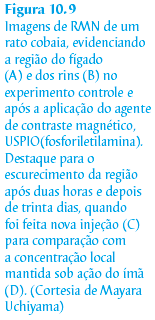 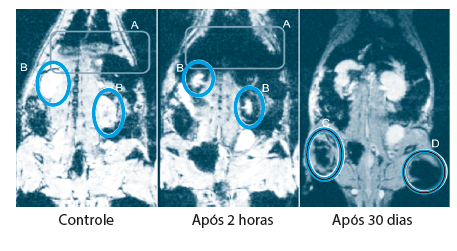 Adicione aqui o Texto
Coleção de Química Conceitual – Vol. 6 – Nanotecnologia Molecular  – Henrique E. Toma
Nanotecnologia Molecular – Materiais e Dispositivos
Capítulo 11
NANOTECNOLOGIA E SUSTENTABILIDADE
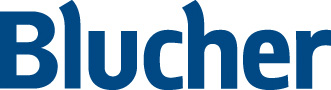 Coleção de Química Conceitual – Vol. 6 – Nanotecnologia Molecular  – Henrique E. Toma
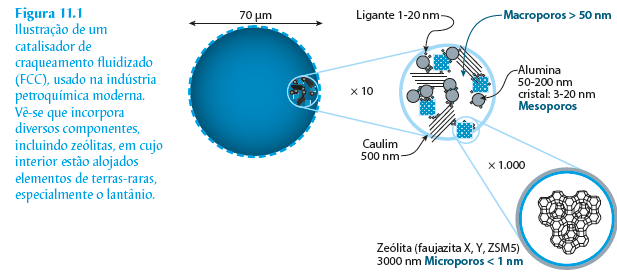 Adicione aqui o Texto
Coleção de Química Conceitual – Vol. 6 – Nanotecnologia Molecular  – Henrique E. Toma
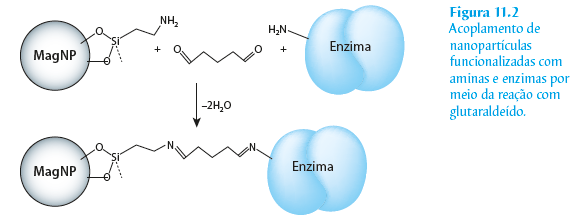 Adicione aqui o Texto
Coleção de Química Conceitual – Vol. 6 – Nanotecnologia Molecular  – Henrique E. Toma
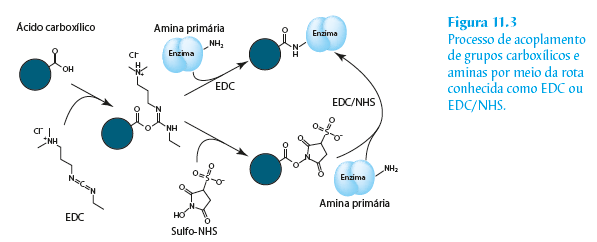 Adicione aqui o Texto
Coleção de Química Conceitual – Vol. 6 – Nanotecnologia Molecular  – Henrique E. Toma
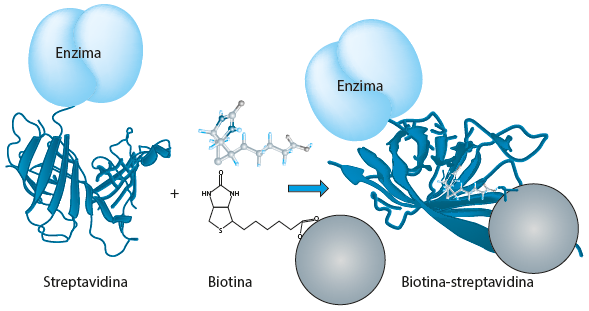 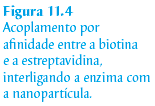 Adicione aqui o Texto
Coleção de Química Conceitual – Vol. 6 – Nanotecnologia Molecular  – Henrique E. Toma
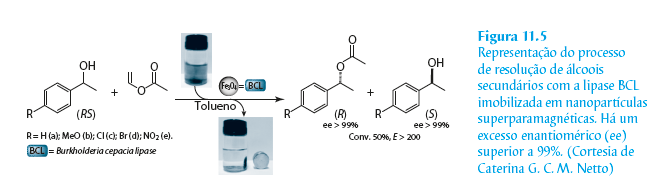 Adicione aqui o Texto
Coleção de Química Conceitual – Vol. 6 – Nanotecnologia Molecular  – Henrique E. Toma
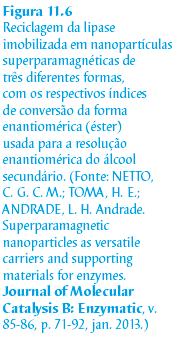 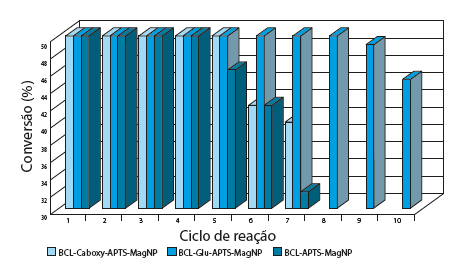 Adicione aqui o Texto
Coleção de Química Conceitual – Vol. 6 – Nanotecnologia Molecular  – Henrique E. Toma
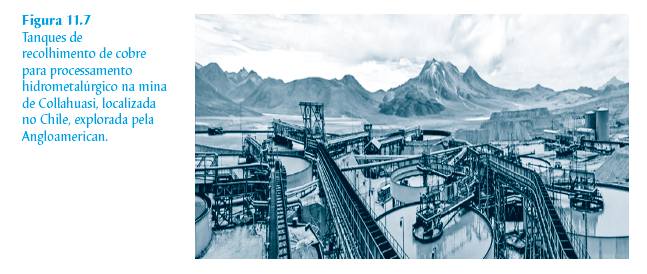 Adicione aqui o Texto
Coleção de Química Conceitual – Vol. 6 – Nanotecnologia Molecular  – Henrique E. Toma
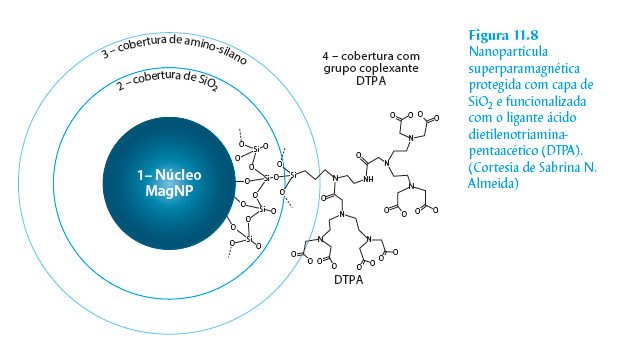 Adicione aqui o Texto
Coleção de Química Conceitual – Vol. 6 – Nanotecnologia Molecular  – Henrique E. Toma
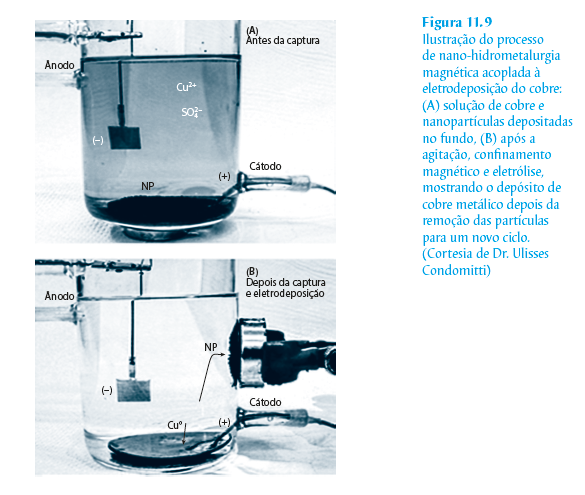 Adicione aqui o Texto
Coleção de Química Conceitual – Vol. 6 – Nanotecnologia Molecular  – Henrique E. Toma
Nanotecnologia Molecular – Materiais e Dispositivos
Capítulo 12
CONVERSA COM O LEITOR
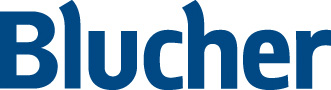 Coleção de Química Conceitual – Vol. 6 – Nanotecnologia Molecular  – Henrique E. Toma
Nanotecnologia Molecular – Materiais e Dispositivos
Apêndice 1
ABREVIATURAS
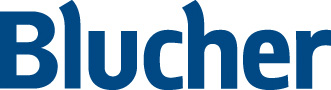 Coleção de Química Conceitual – Vol. 6 – Nanotecnologia Molecular  – Henrique E. Toma
Nanotecnologia Molecular – Materiais e Dispositivos
Apêndice 2
TEORIA DE BANDAS NO
ESPAÇO RECÍPROCO
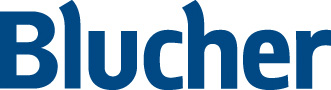 Coleção de Química Conceitual – Vol. 6 – Nanotecnologia Molecular  – Henrique E. Toma
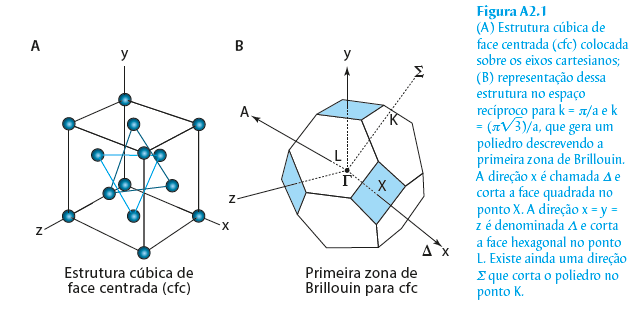 Adicione aqui o Texto
Coleção de Química Conceitual – Vol. 6 – Nanotecnologia Molecular  – Henrique E. Toma
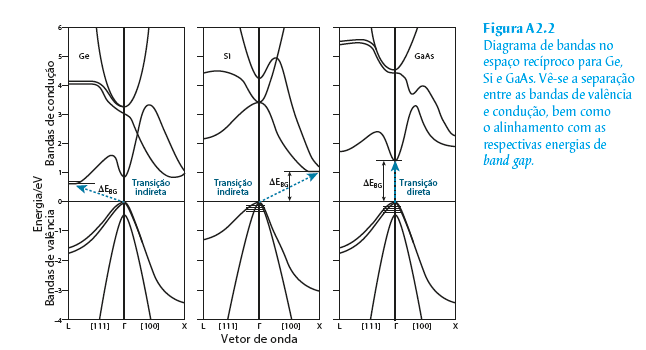 Adicione aqui o Texto
Coleção de Química Conceitual – Vol. 6 – Nanotecnologia Molecular  – Henrique E. Toma
Nanotecnologia Molecular – Materiais e Dispositivos
Apêndice 3
TABELA PERIÓDICA DOS
ELEMENTOS
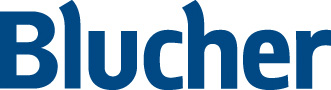 Coleção de Química Conceitual – Vol. 6 – Nanotecnologia Molecular  – Henrique E. Toma
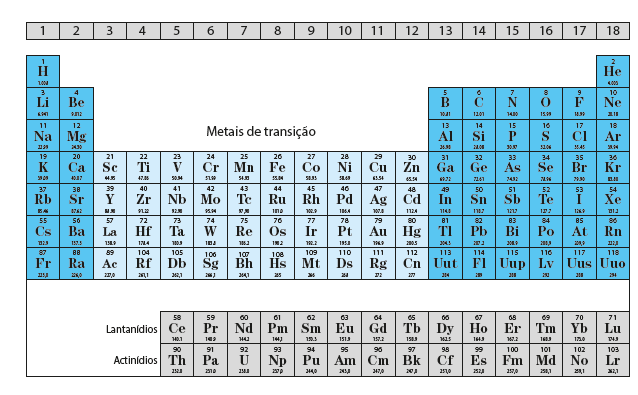 Adicione aqui o Texto
Coleção de Química Conceitual – Vol. 6 – Nanotecnologia Molecular  – Henrique E. Toma